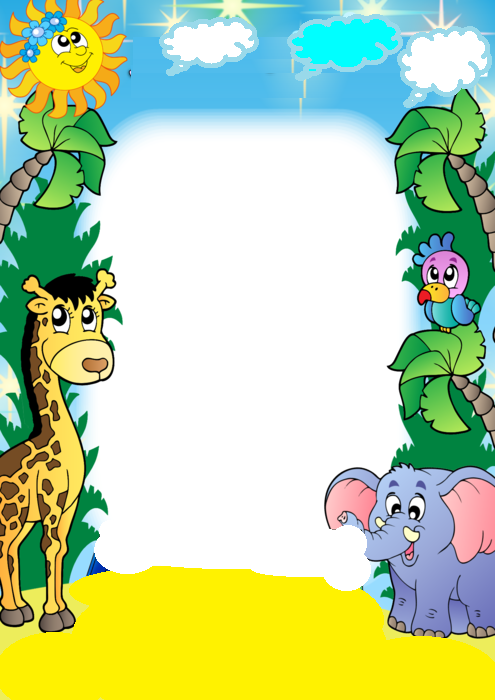 Музыкальная сказка
«Домик пчёлки»
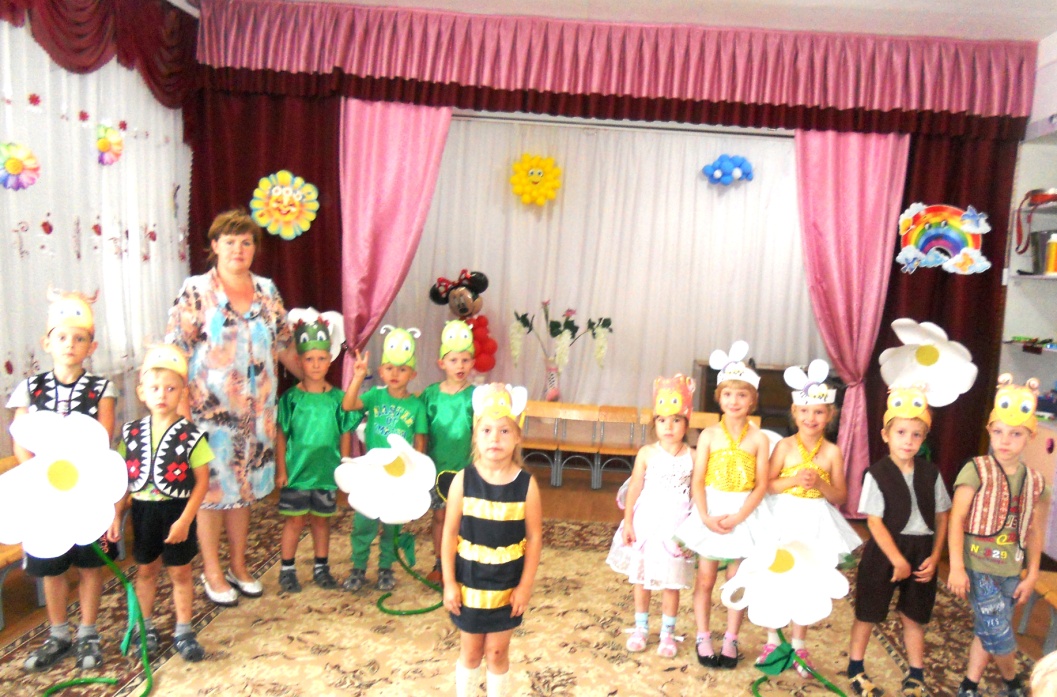 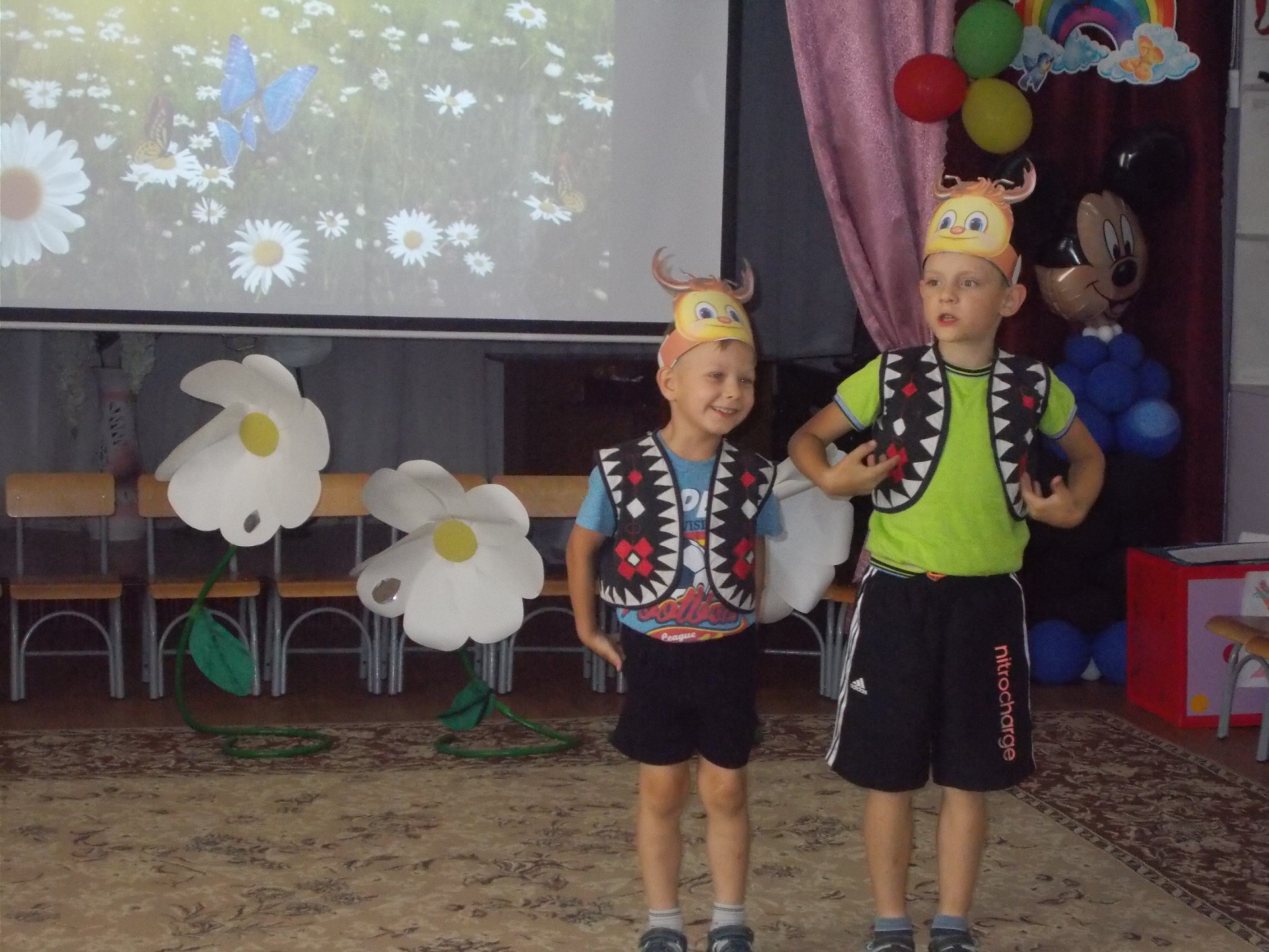 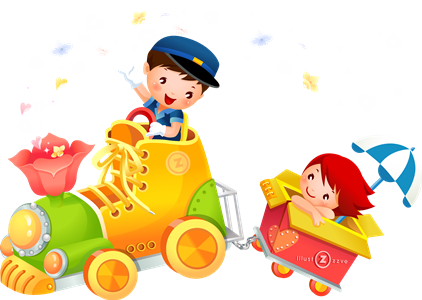 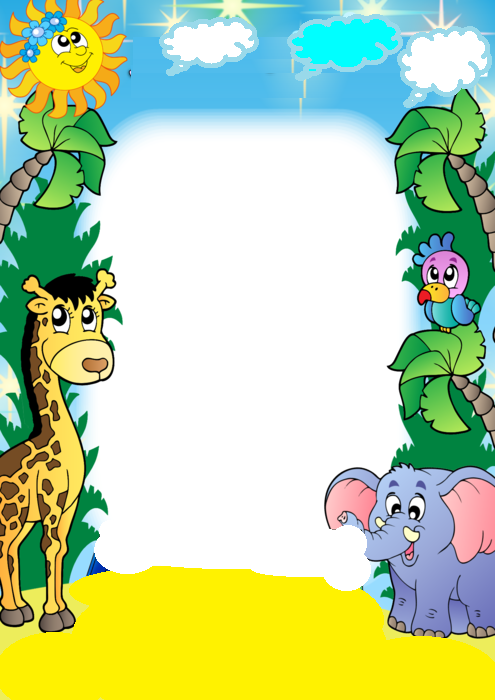 Развлечение
  по  ПДД
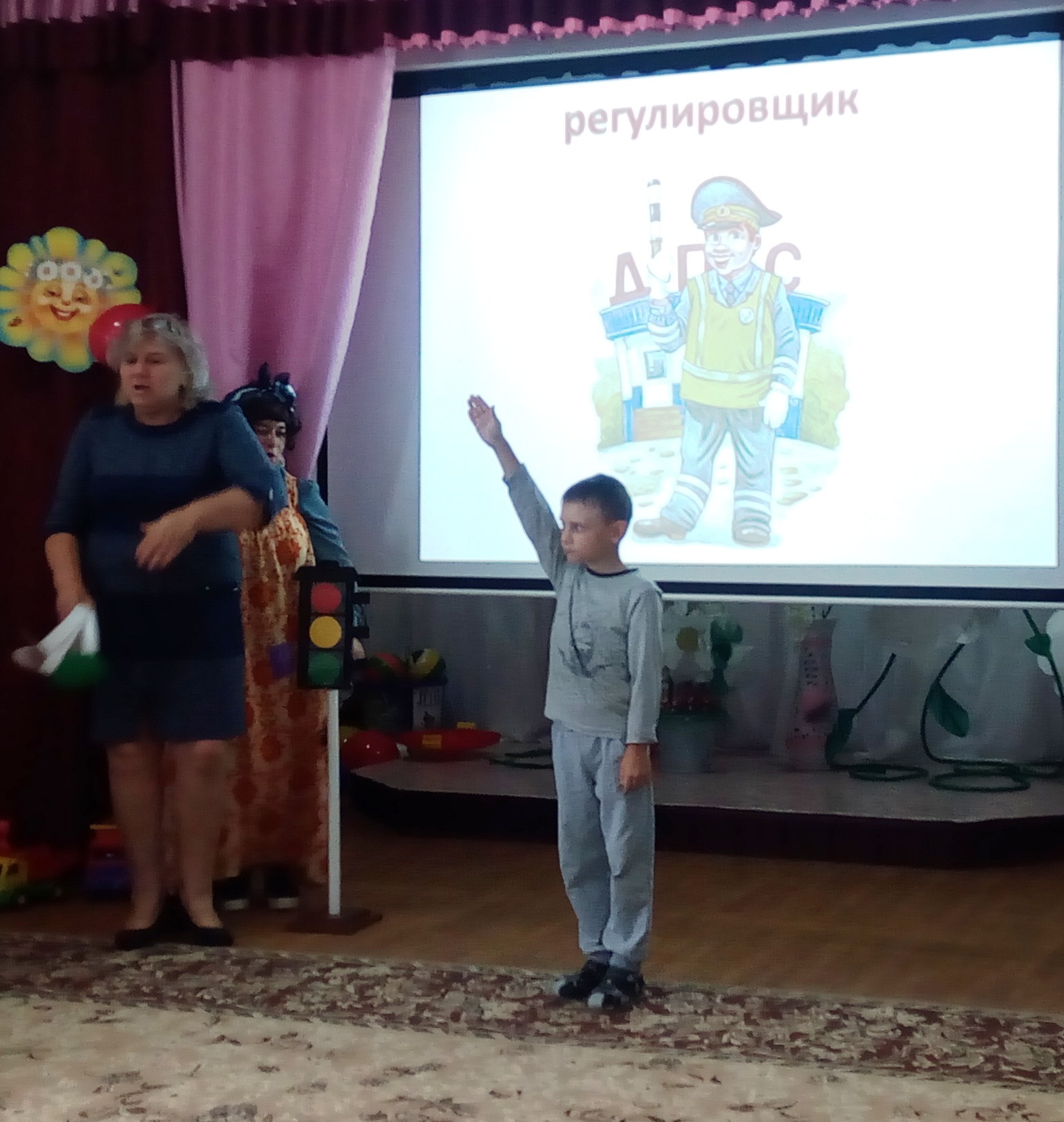 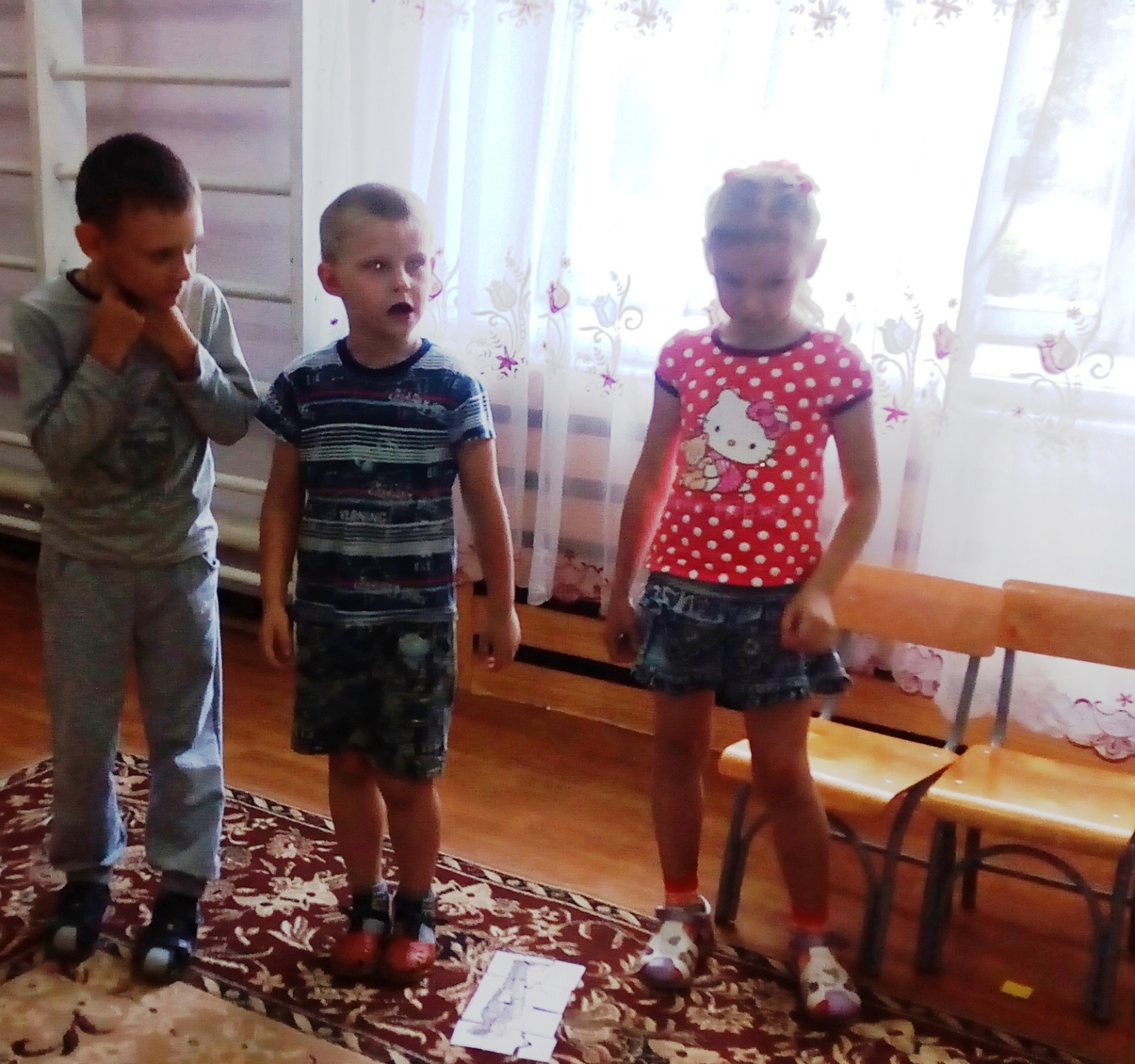 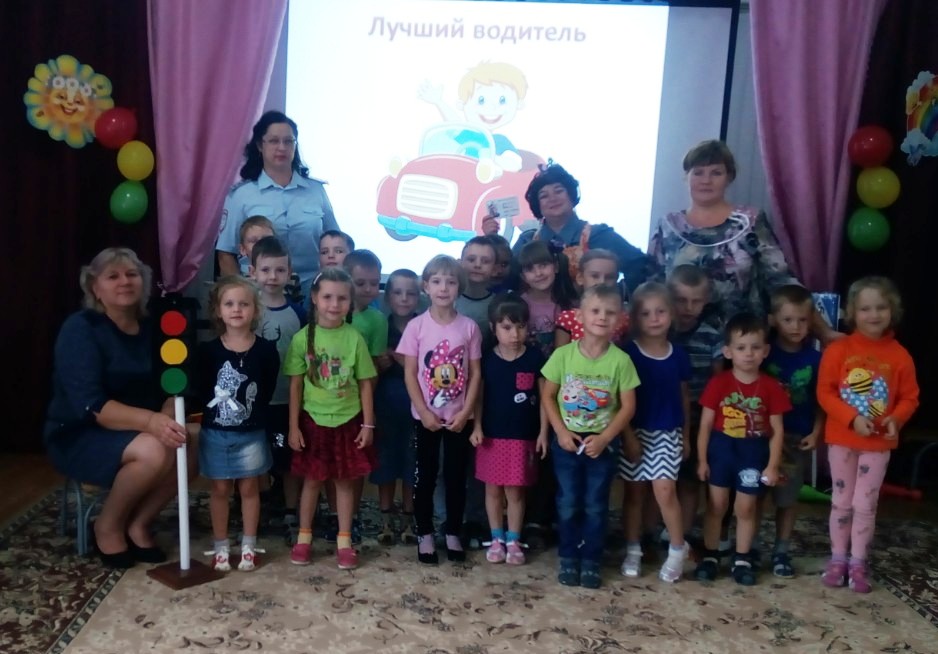 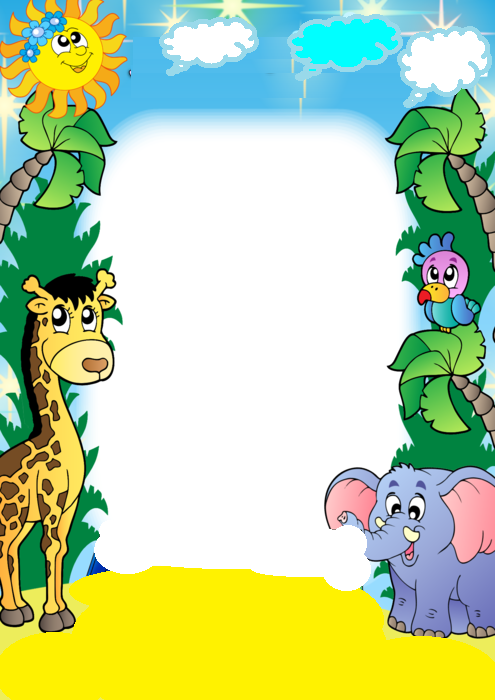 Развлечение
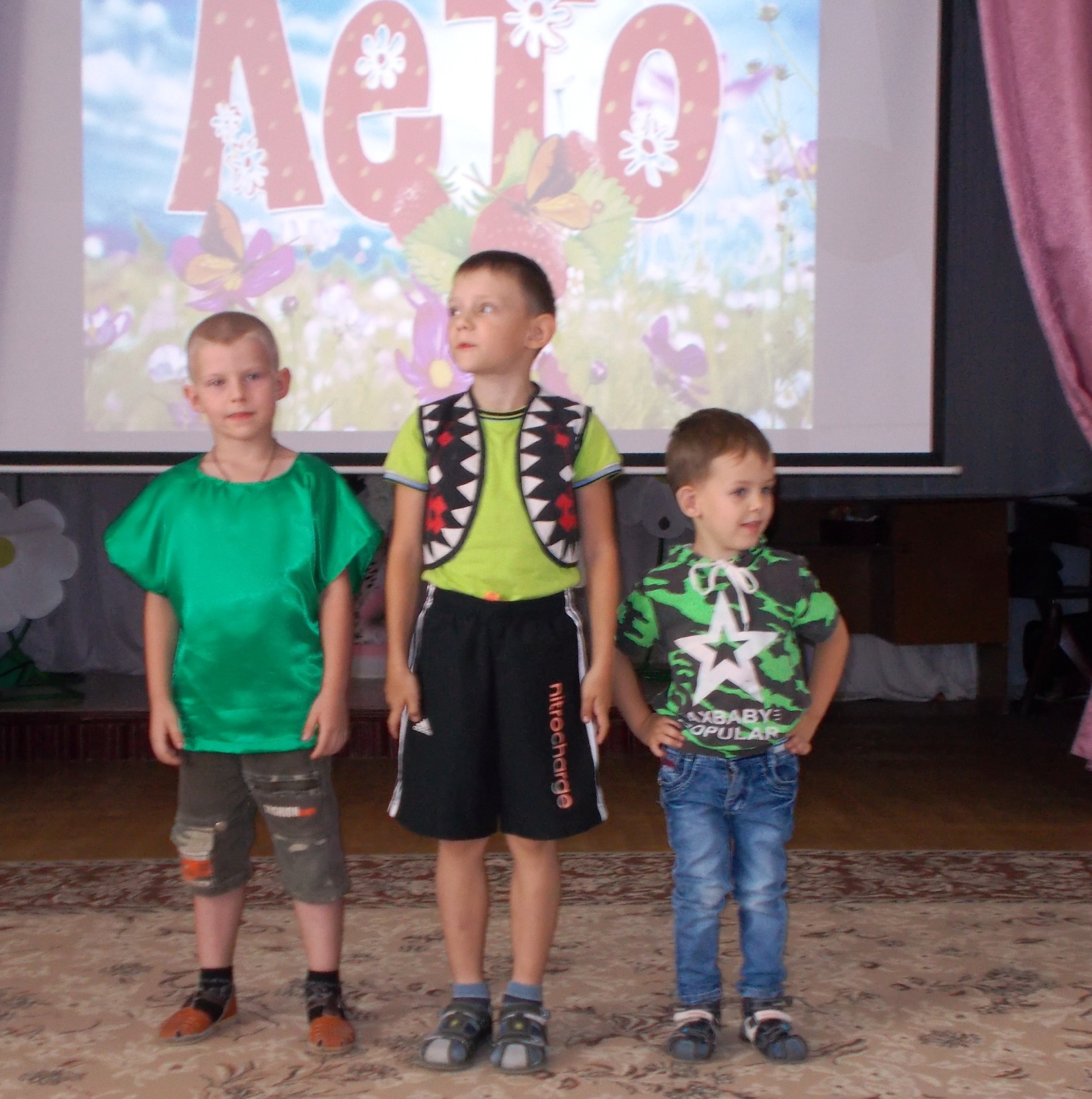 «Прощанье
 с летом»
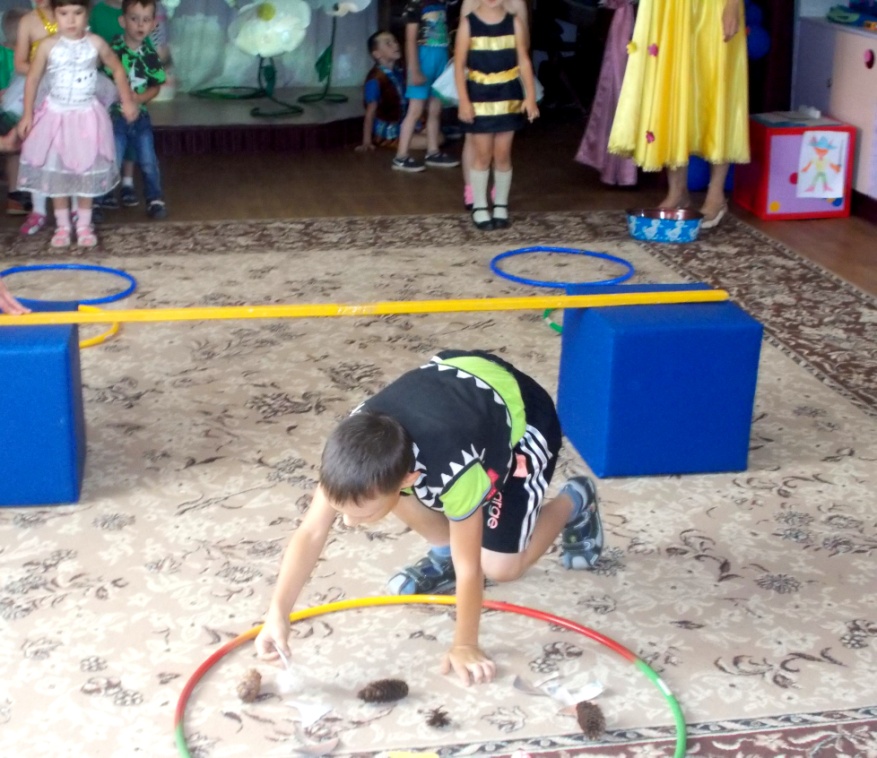 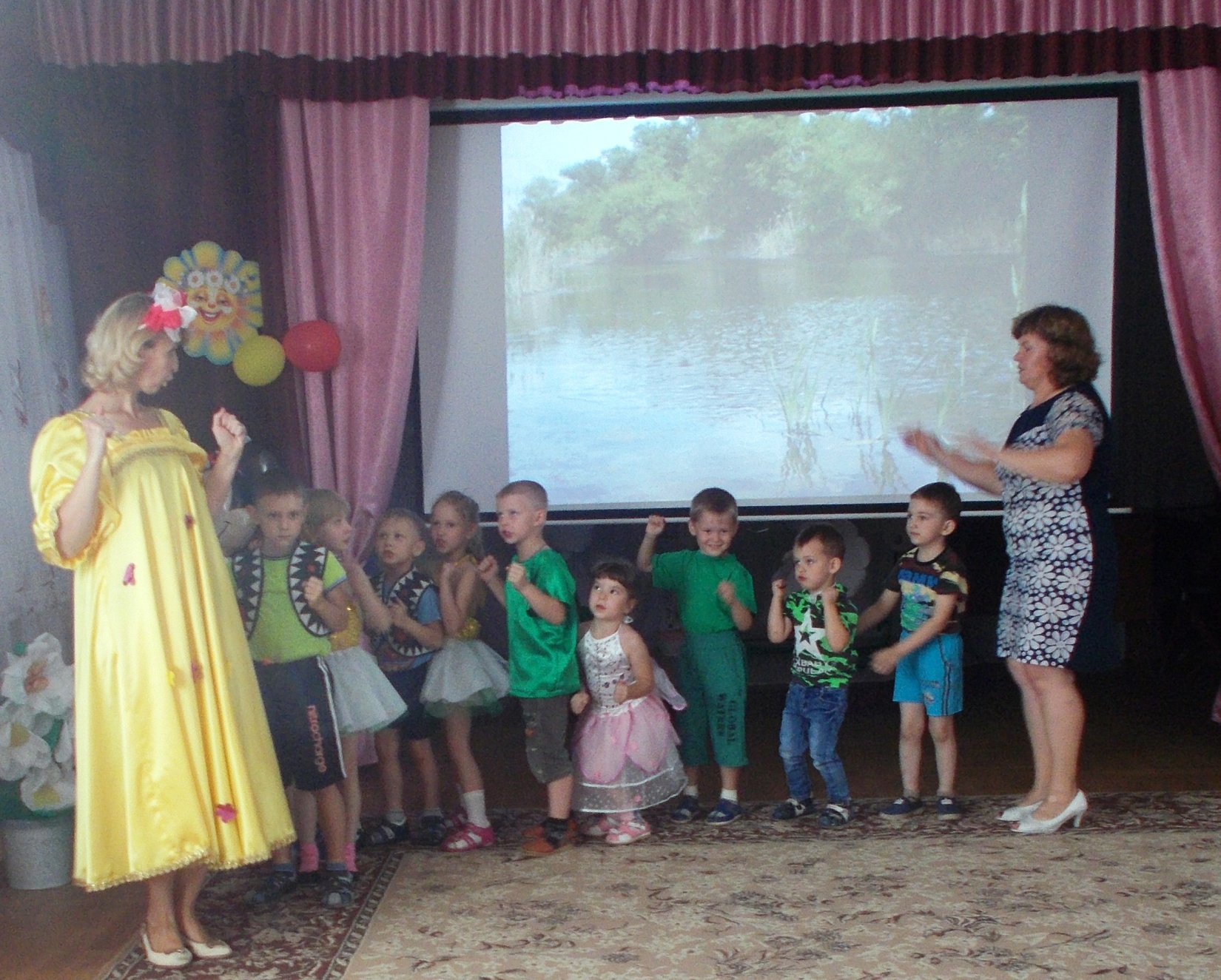 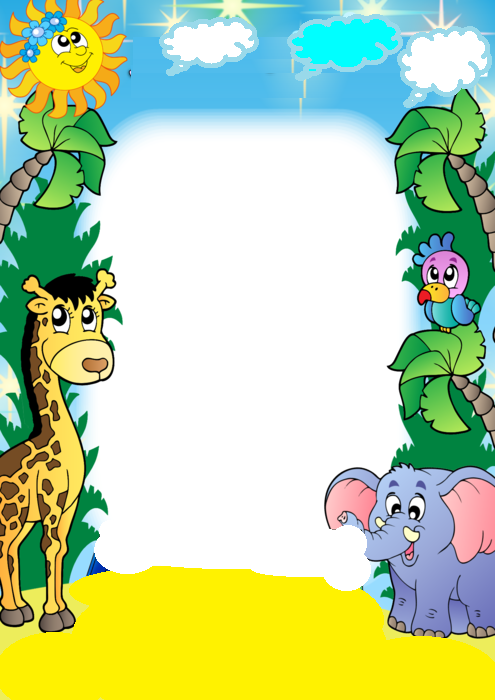 Физкультурный досуг
«Весёлый огород»
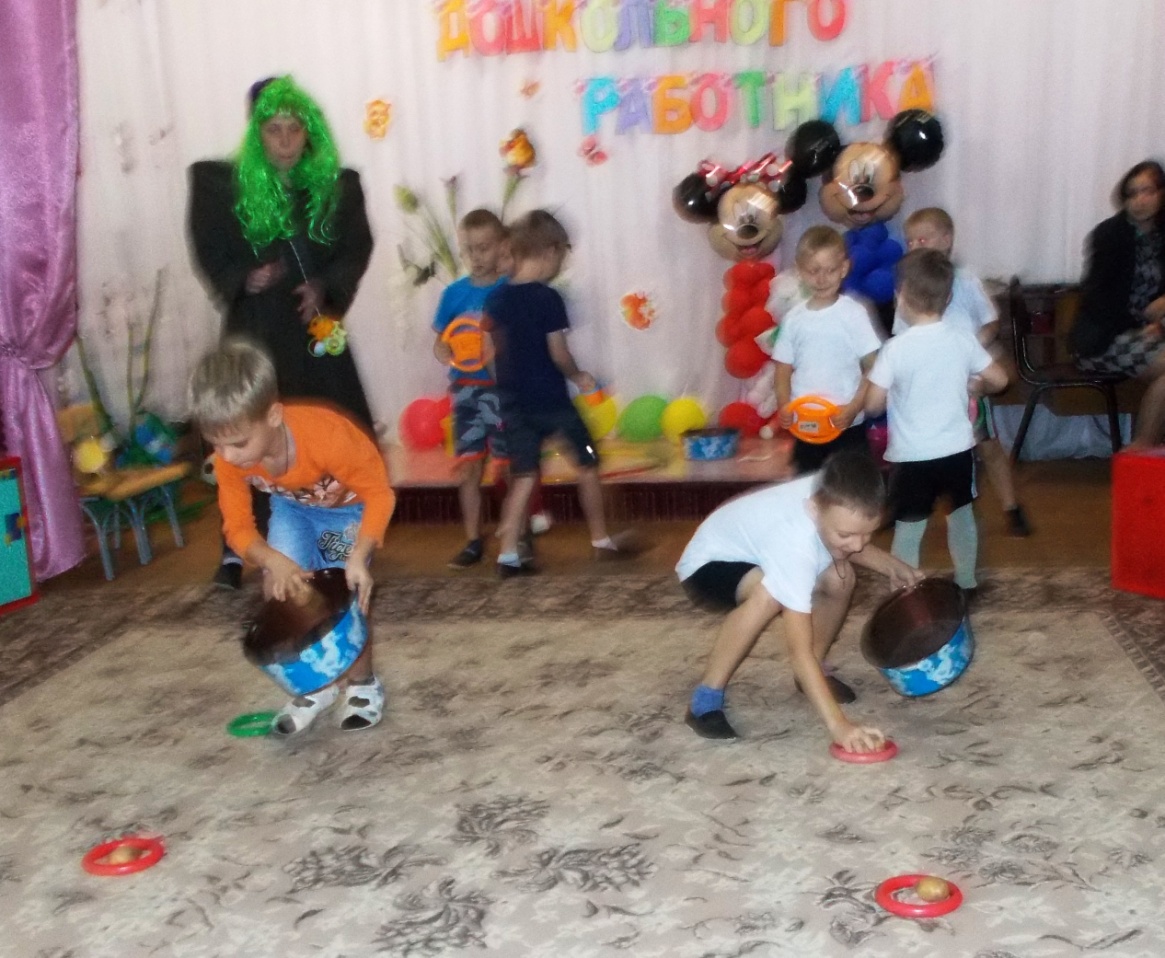 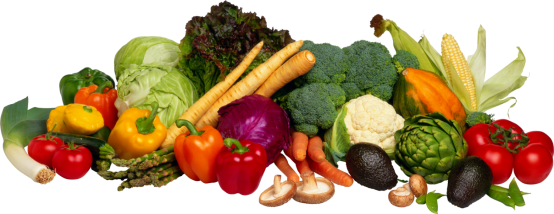 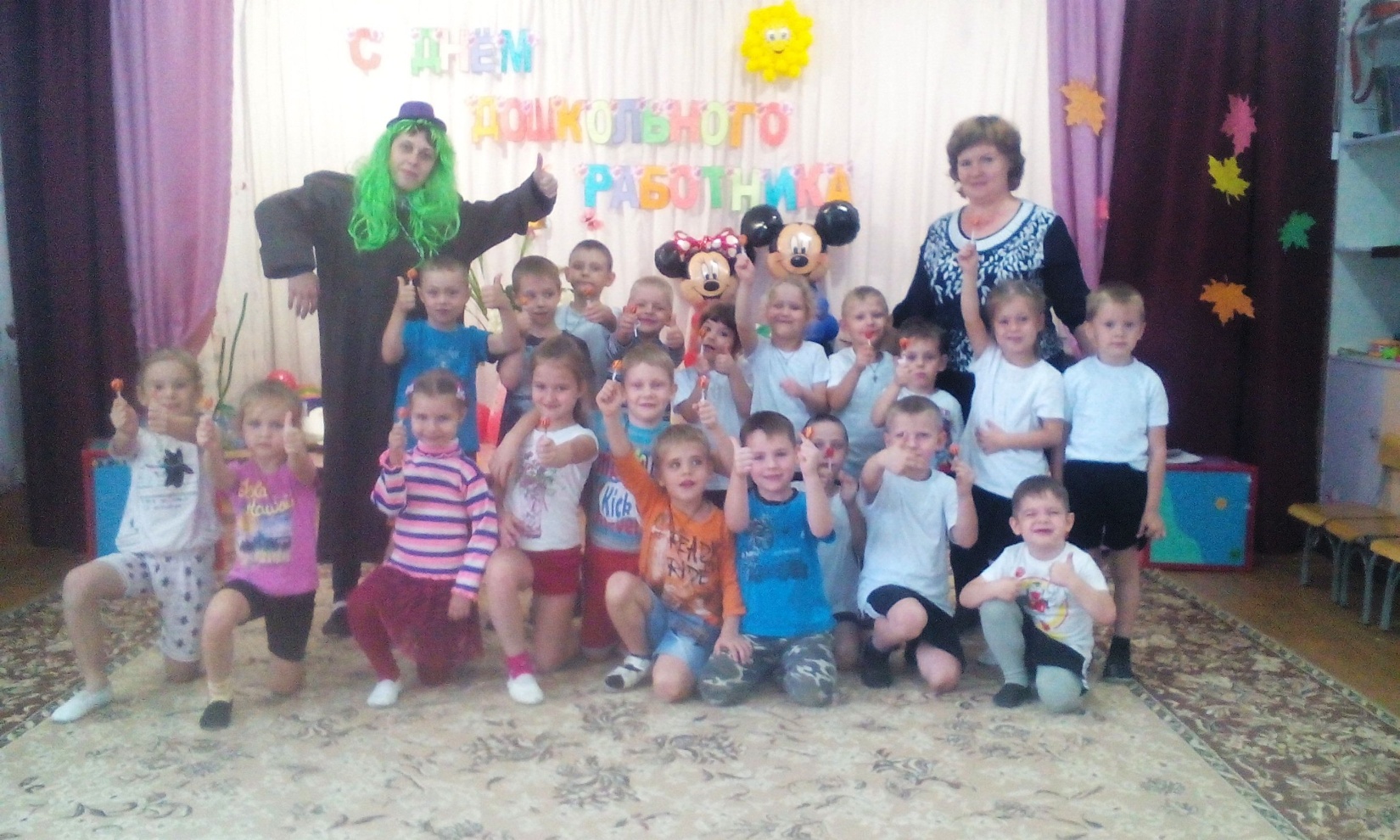 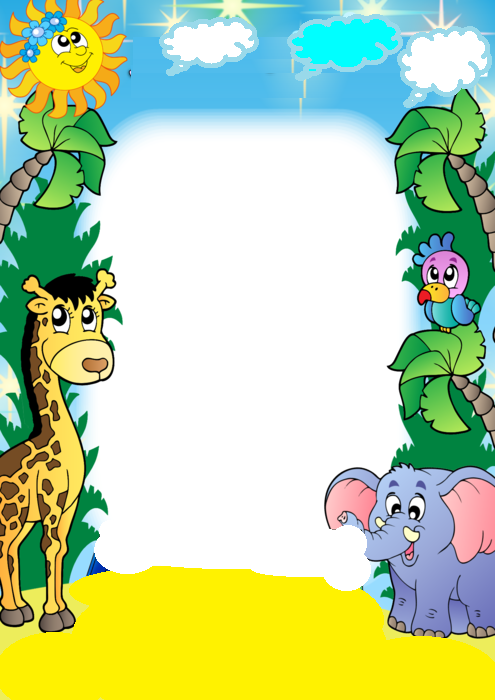 Ток шоу
«Жить здорово»
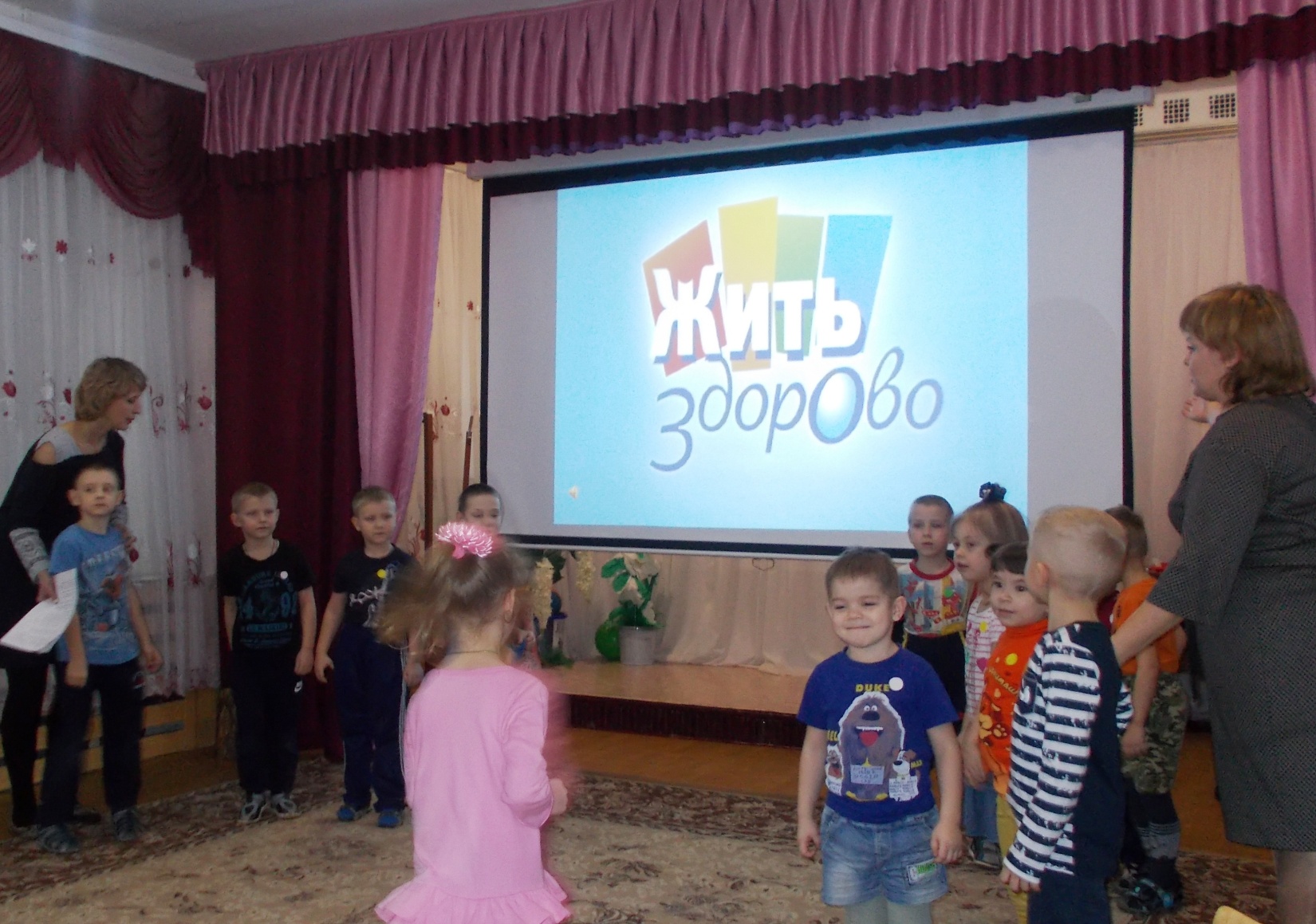 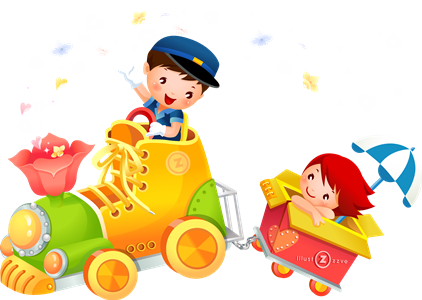 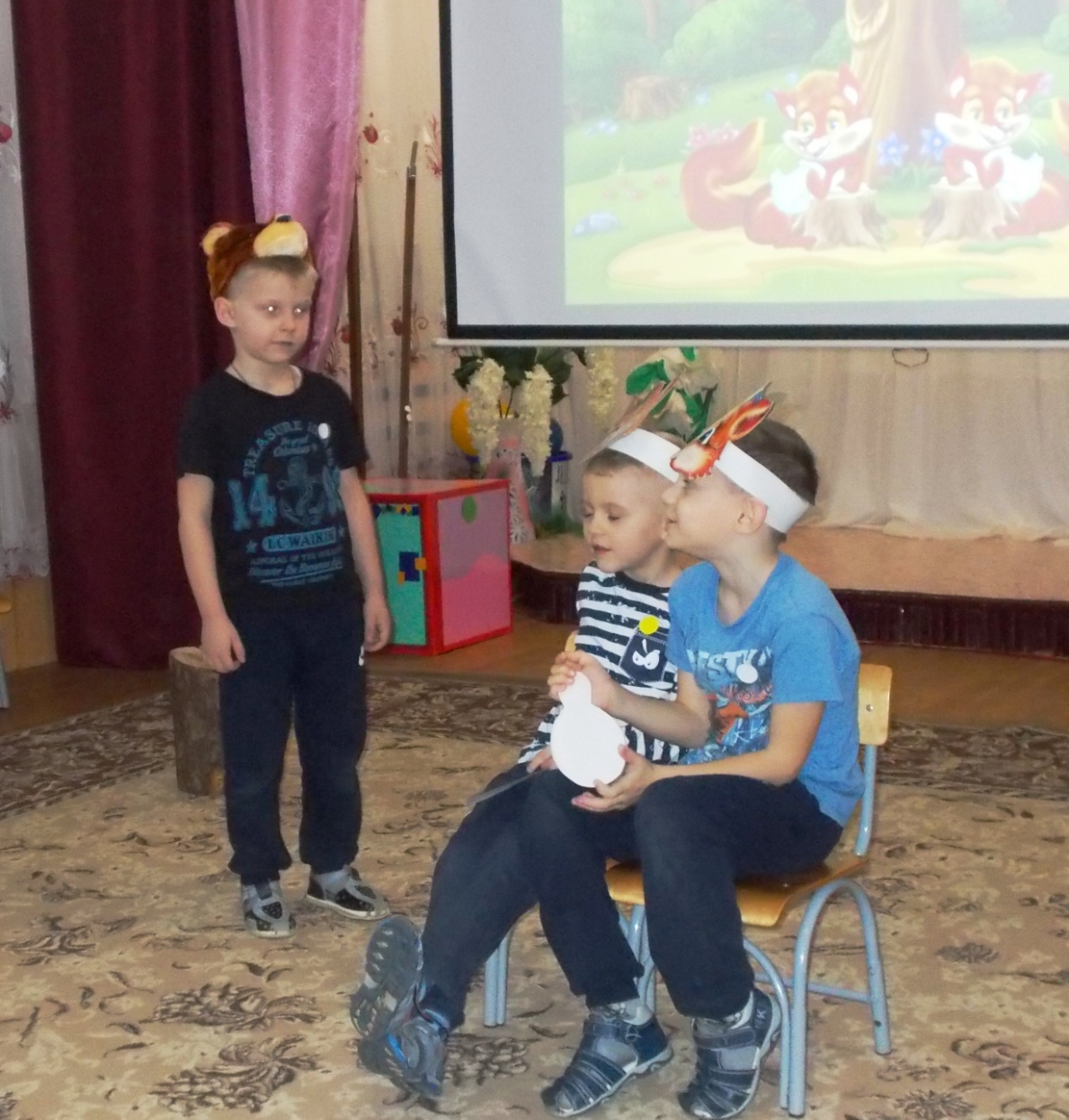 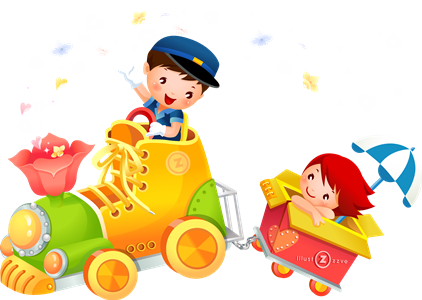 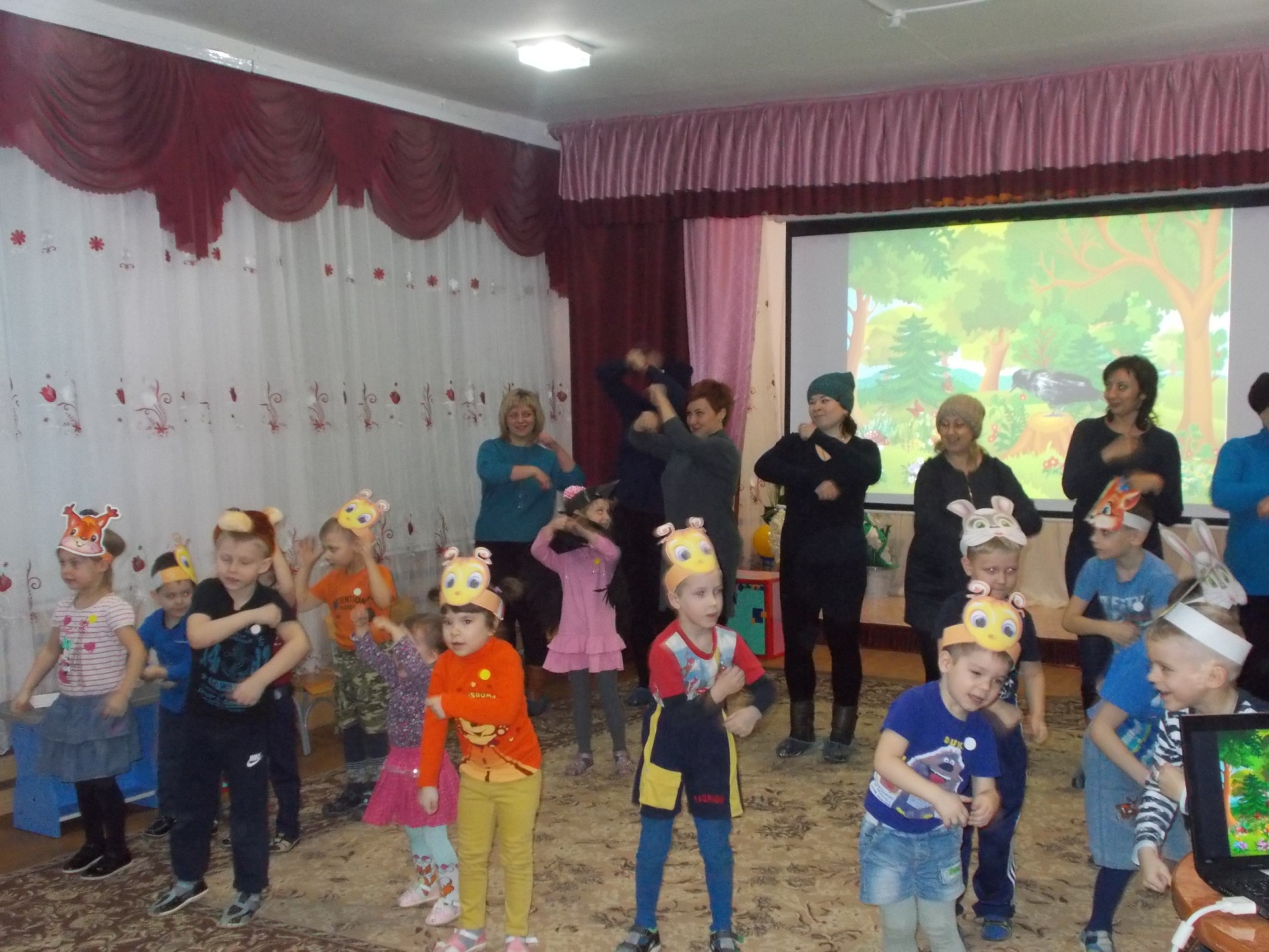 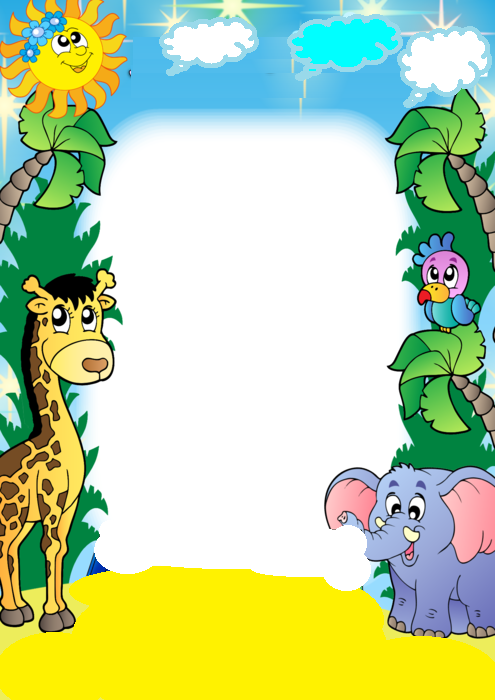 Экскурсии
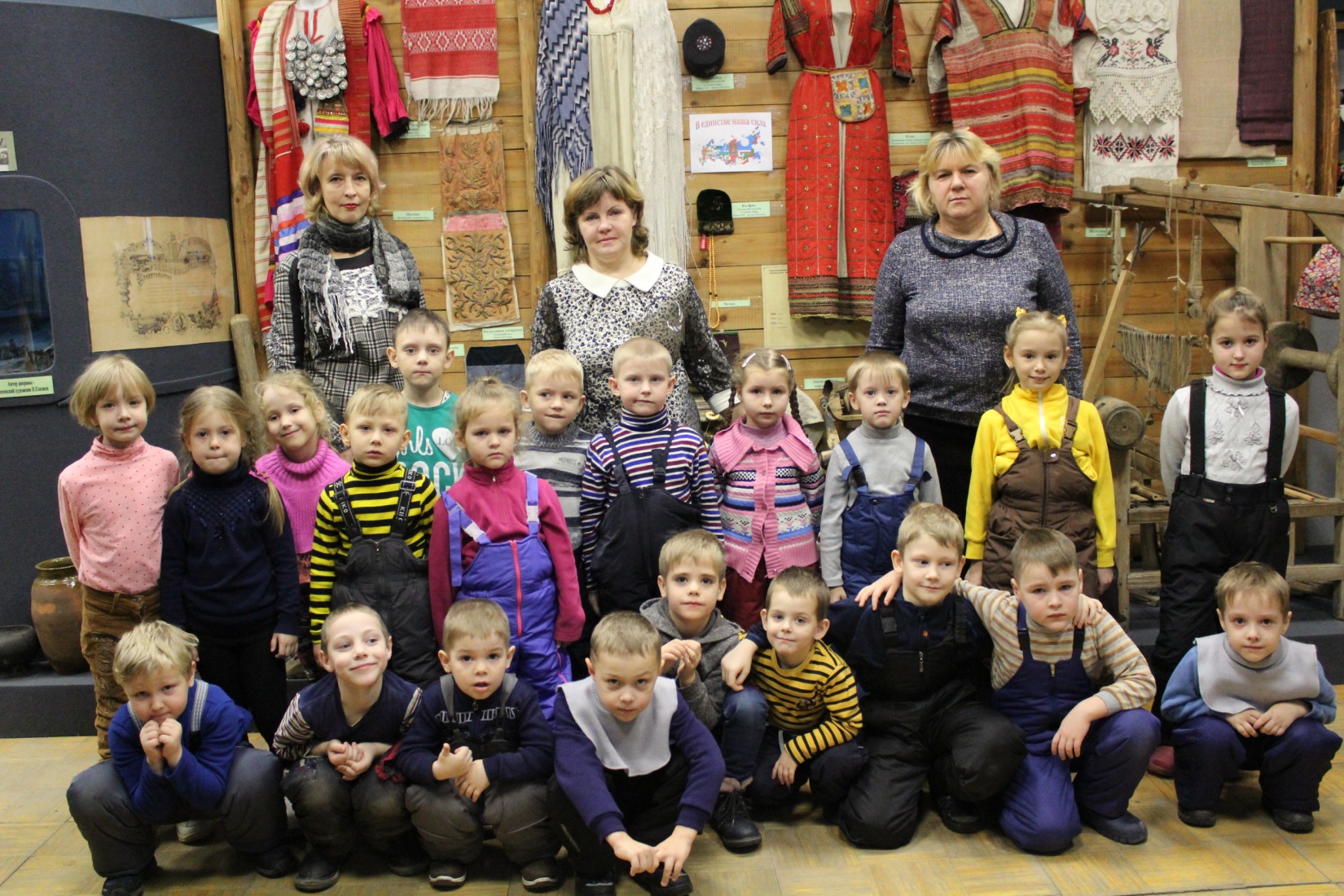 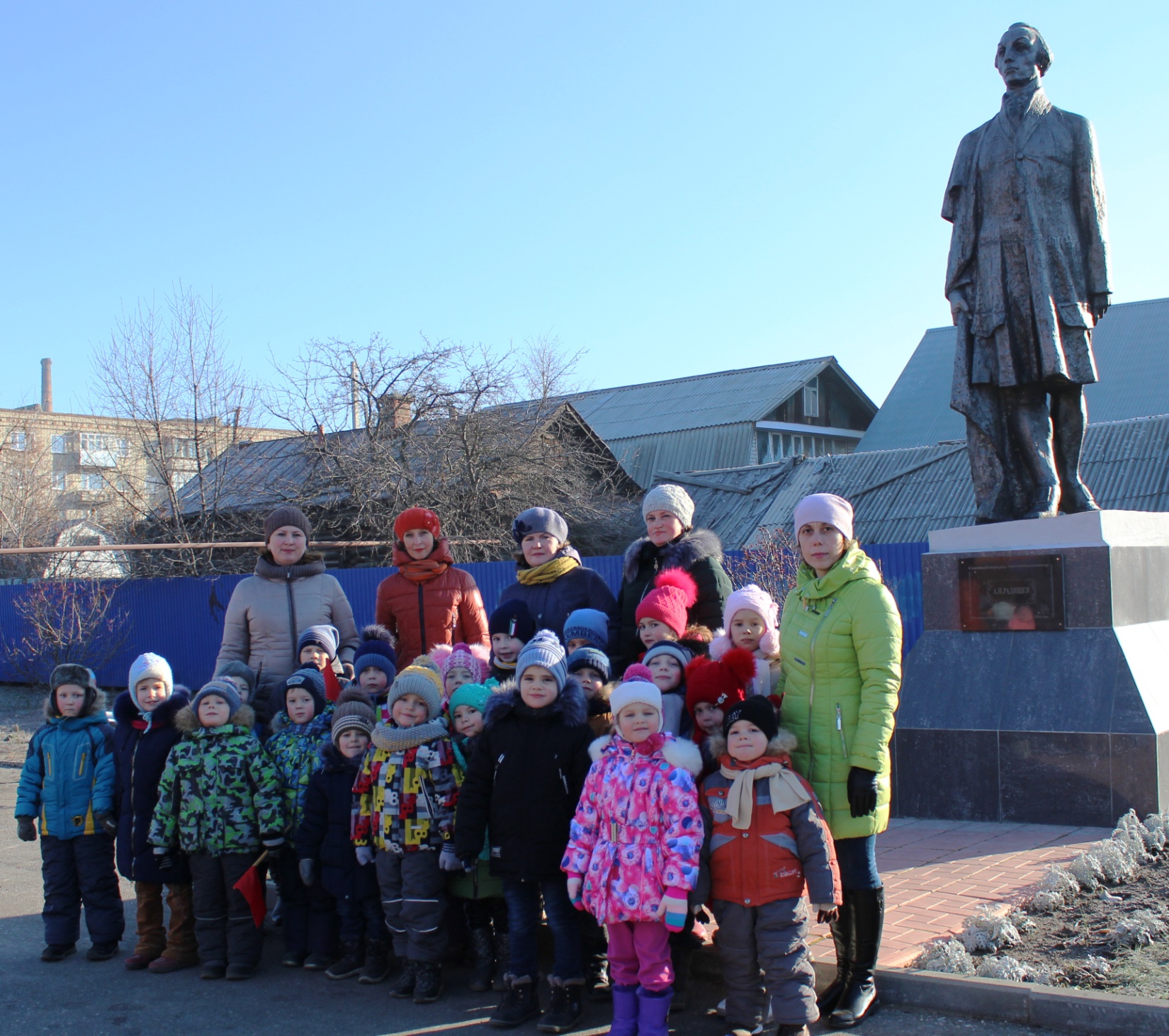 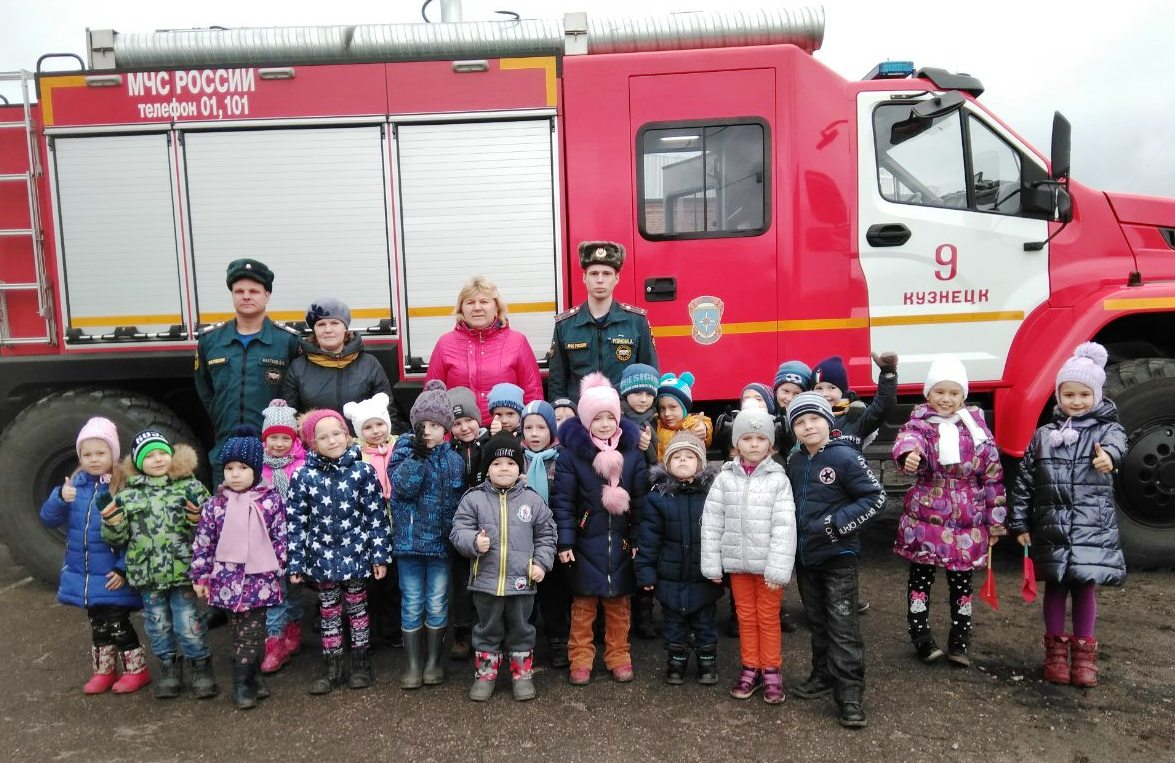 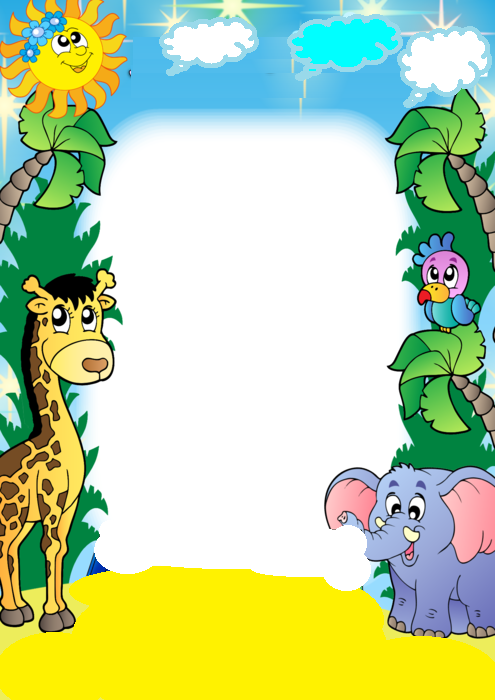 Музыкальная  сказка
«Пых»
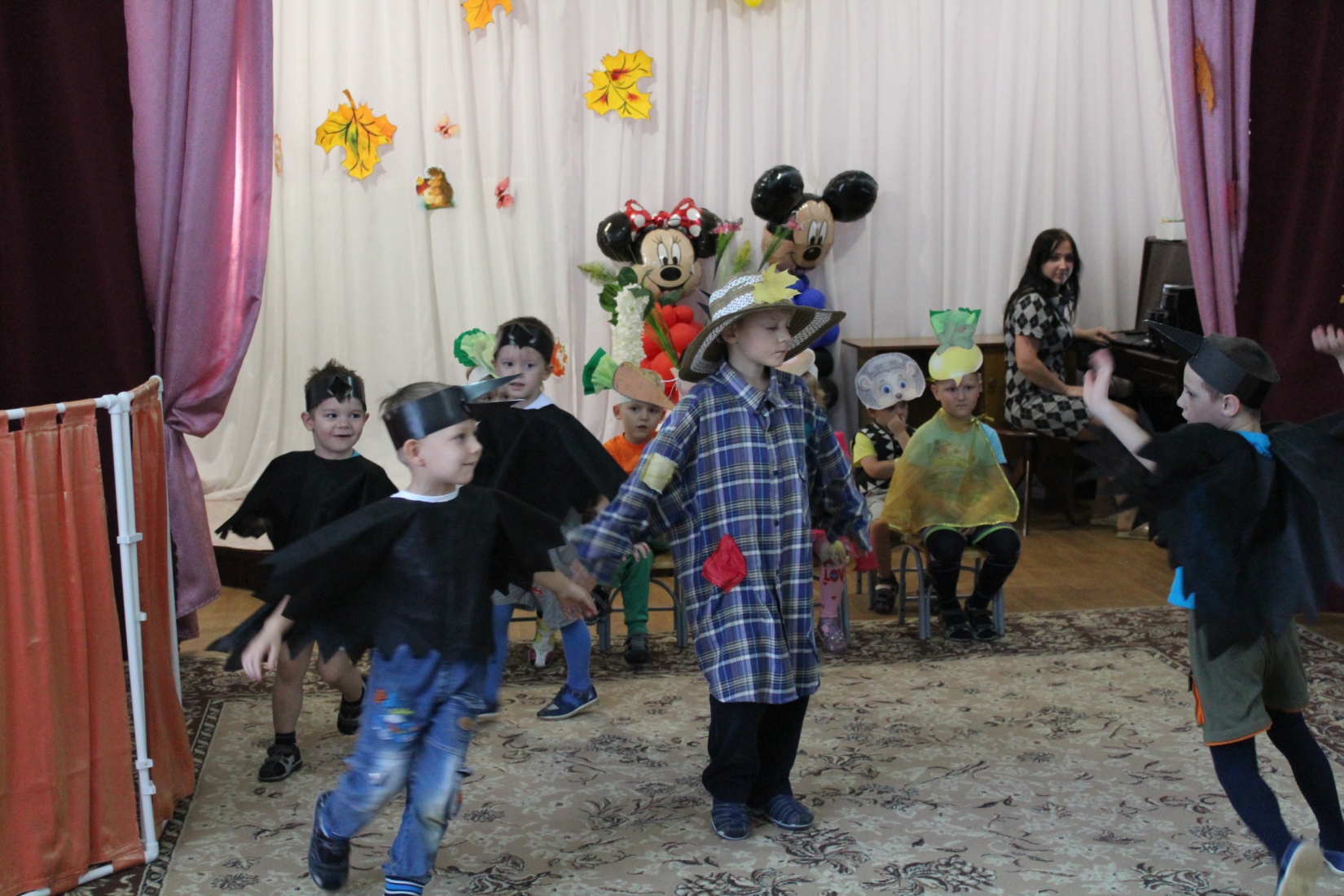 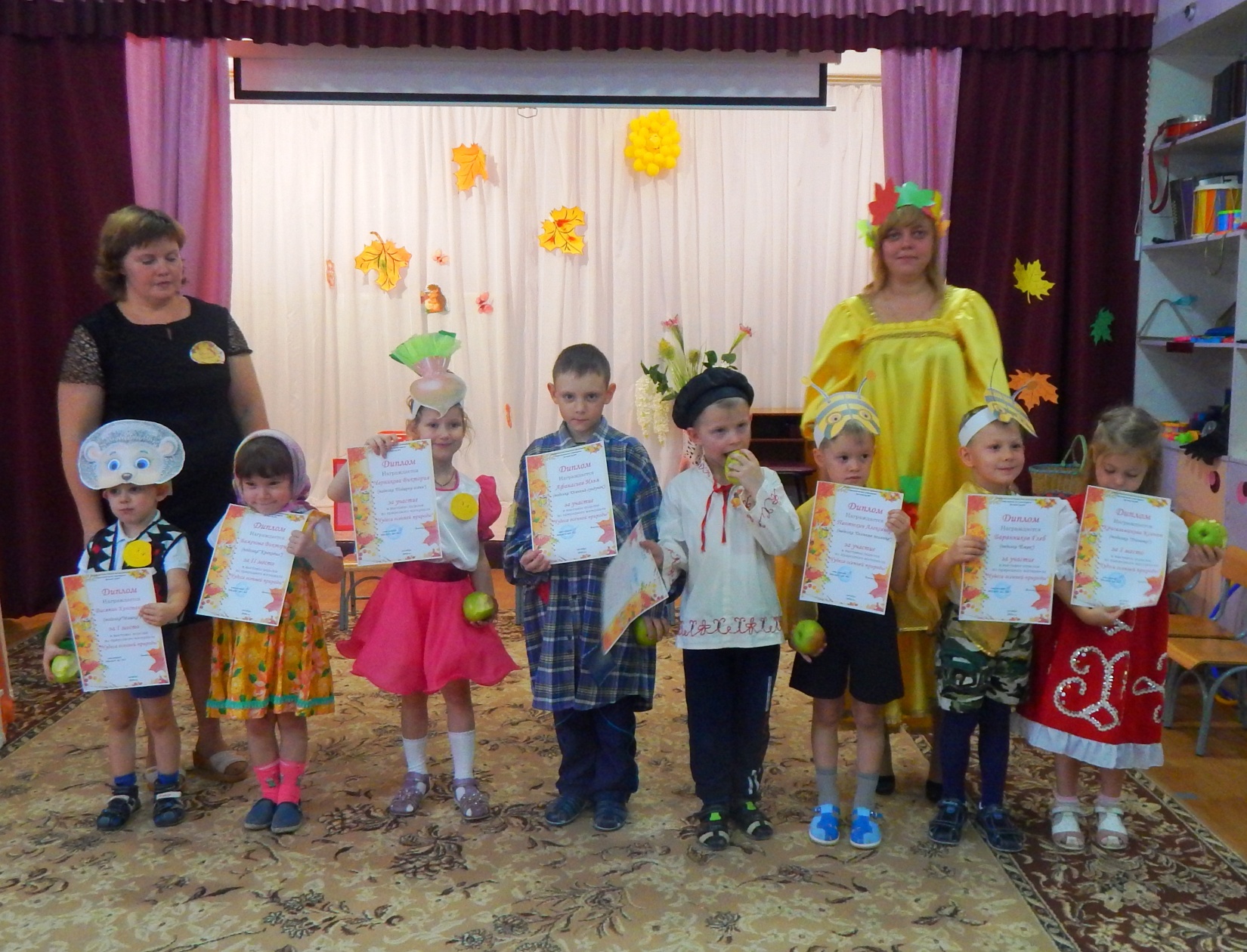 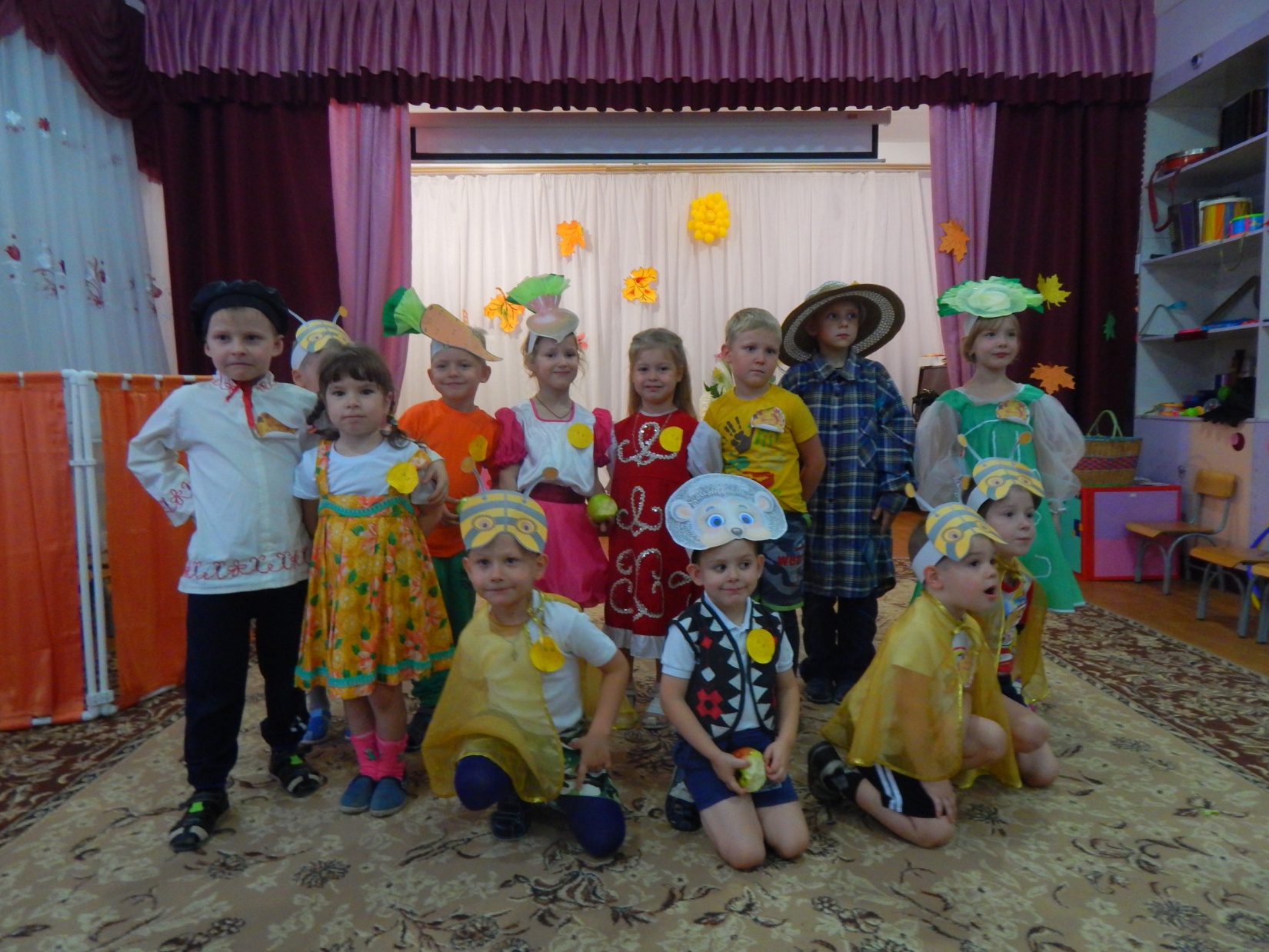 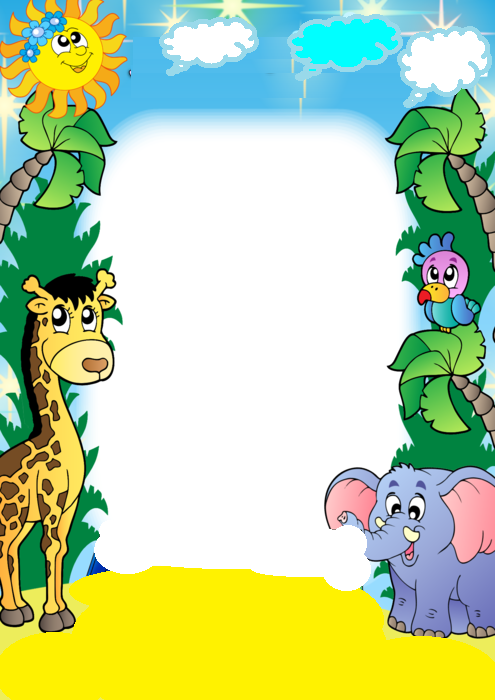 развлечение
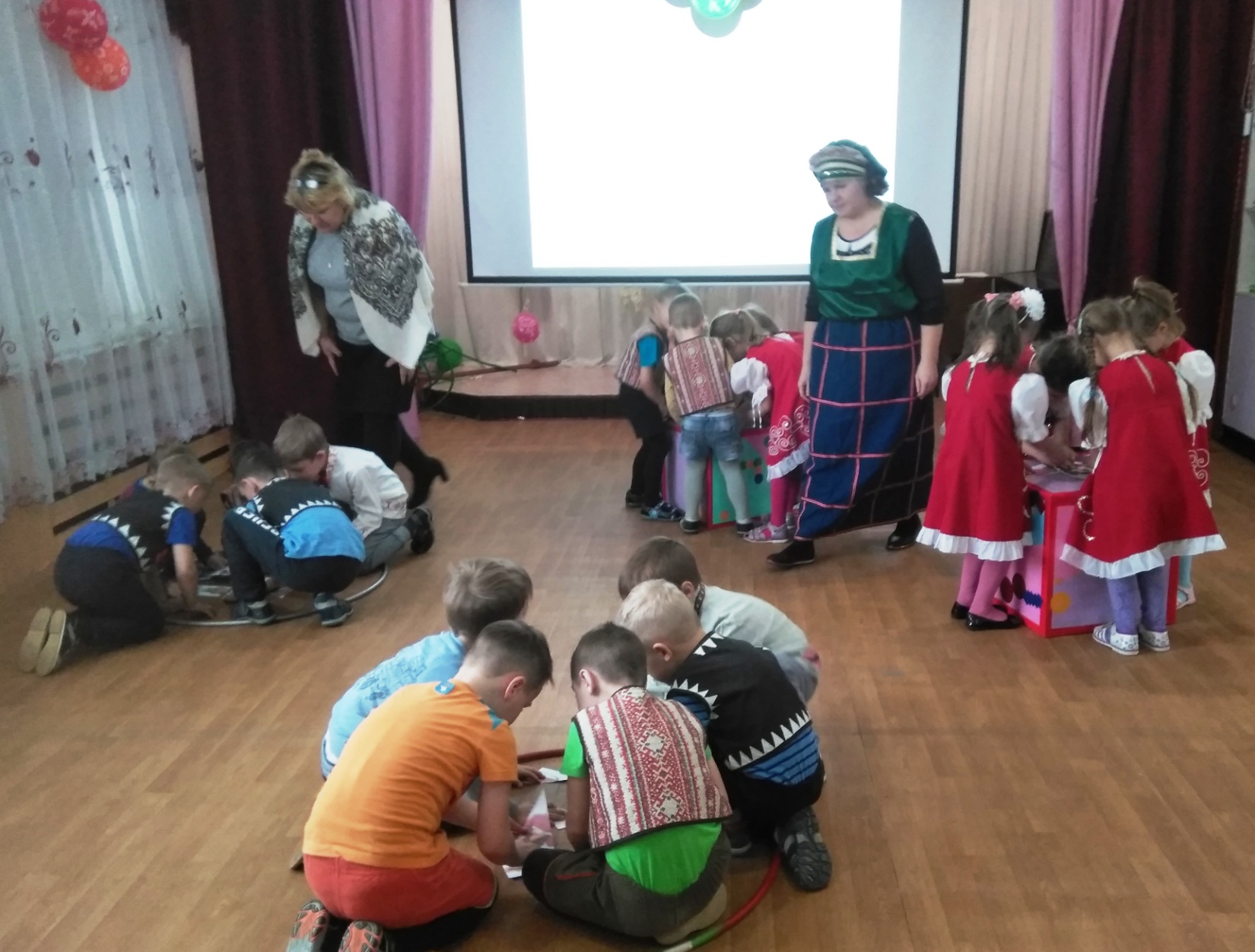 «Народы
 Пензенской
 области»
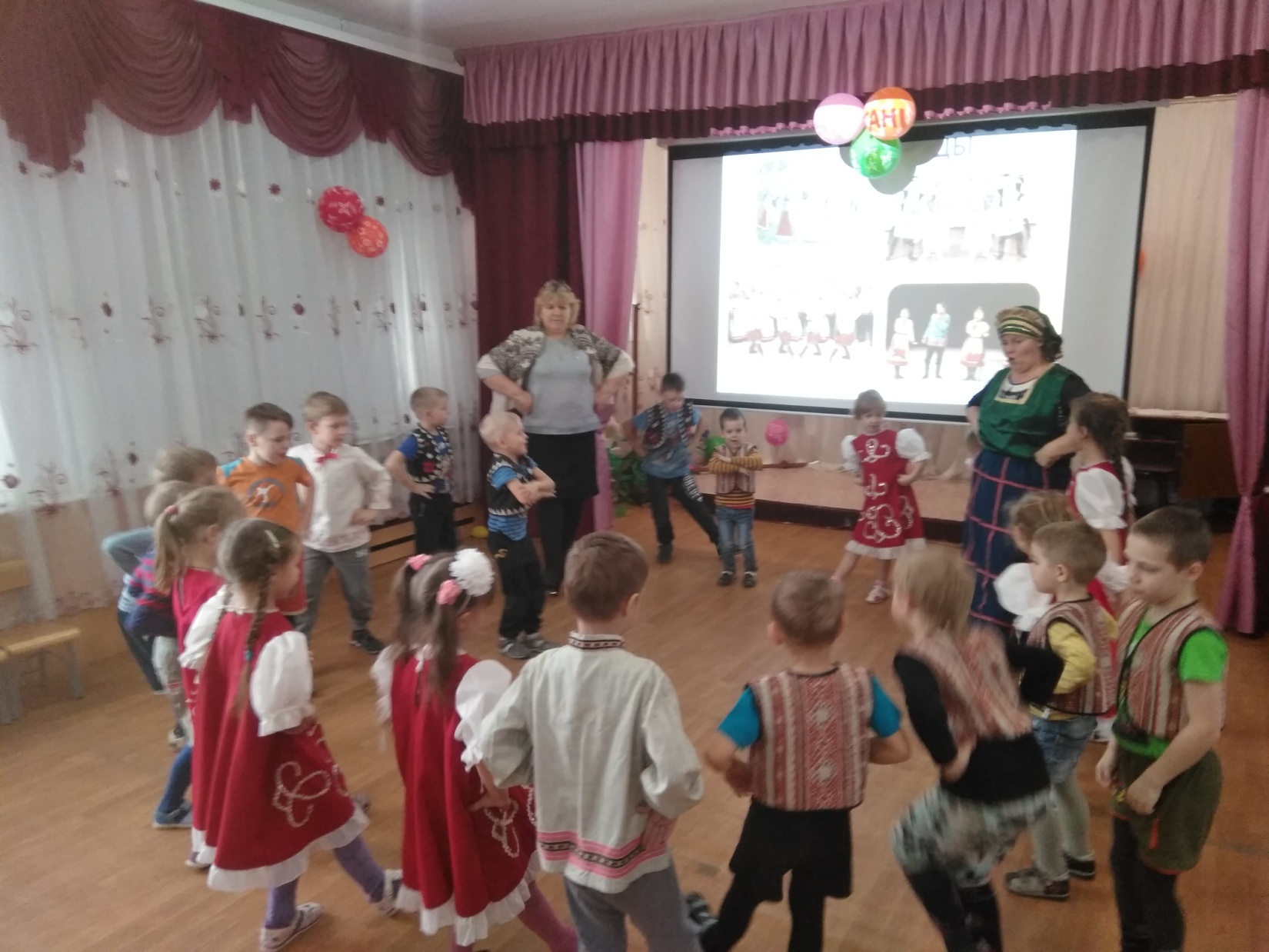 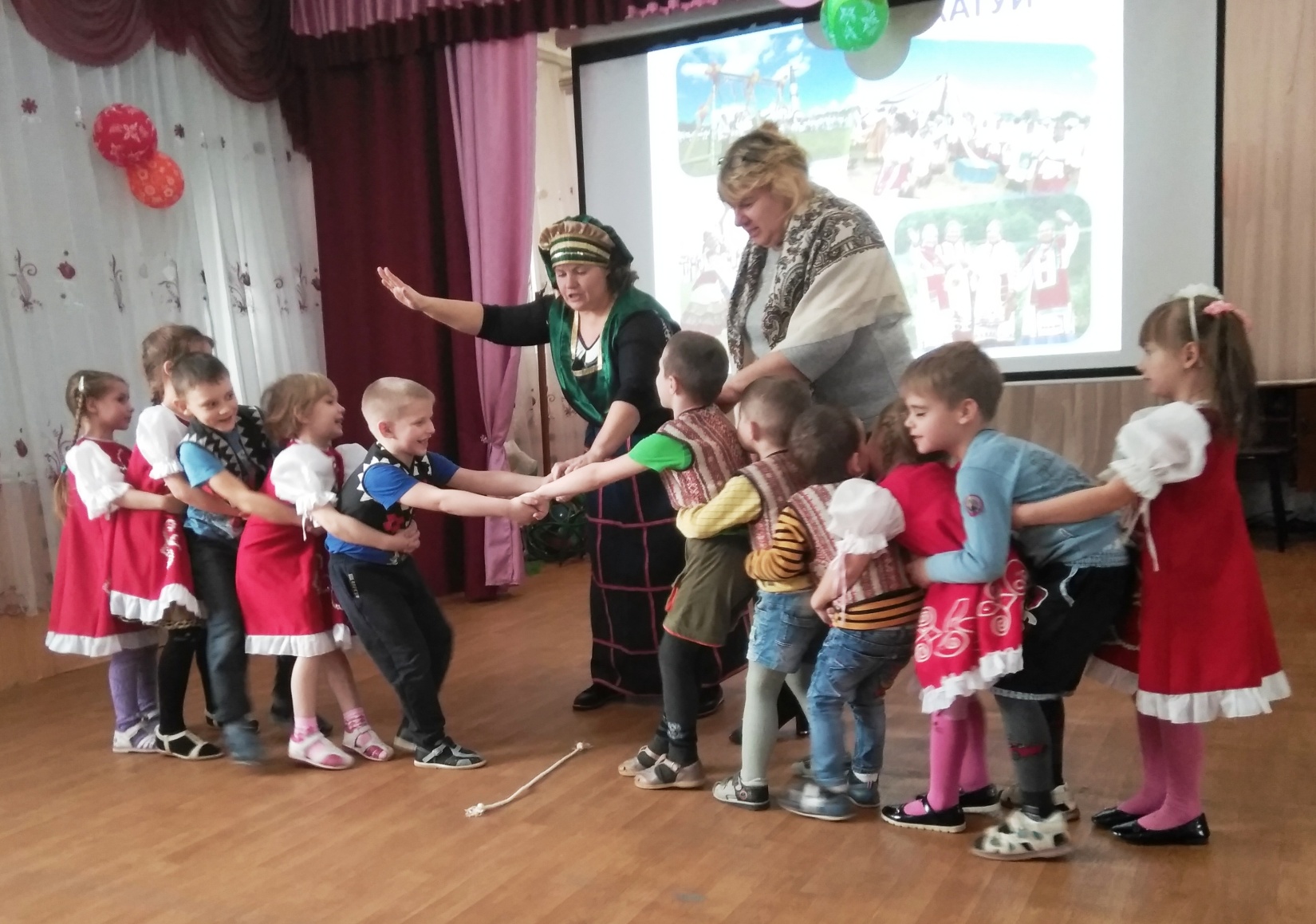 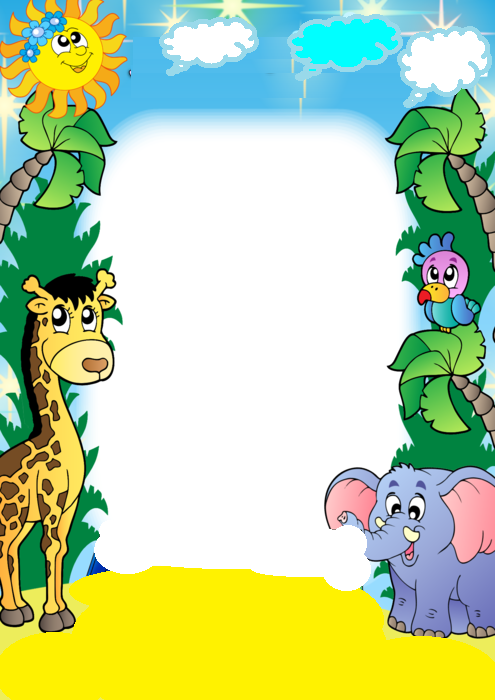 развлечение
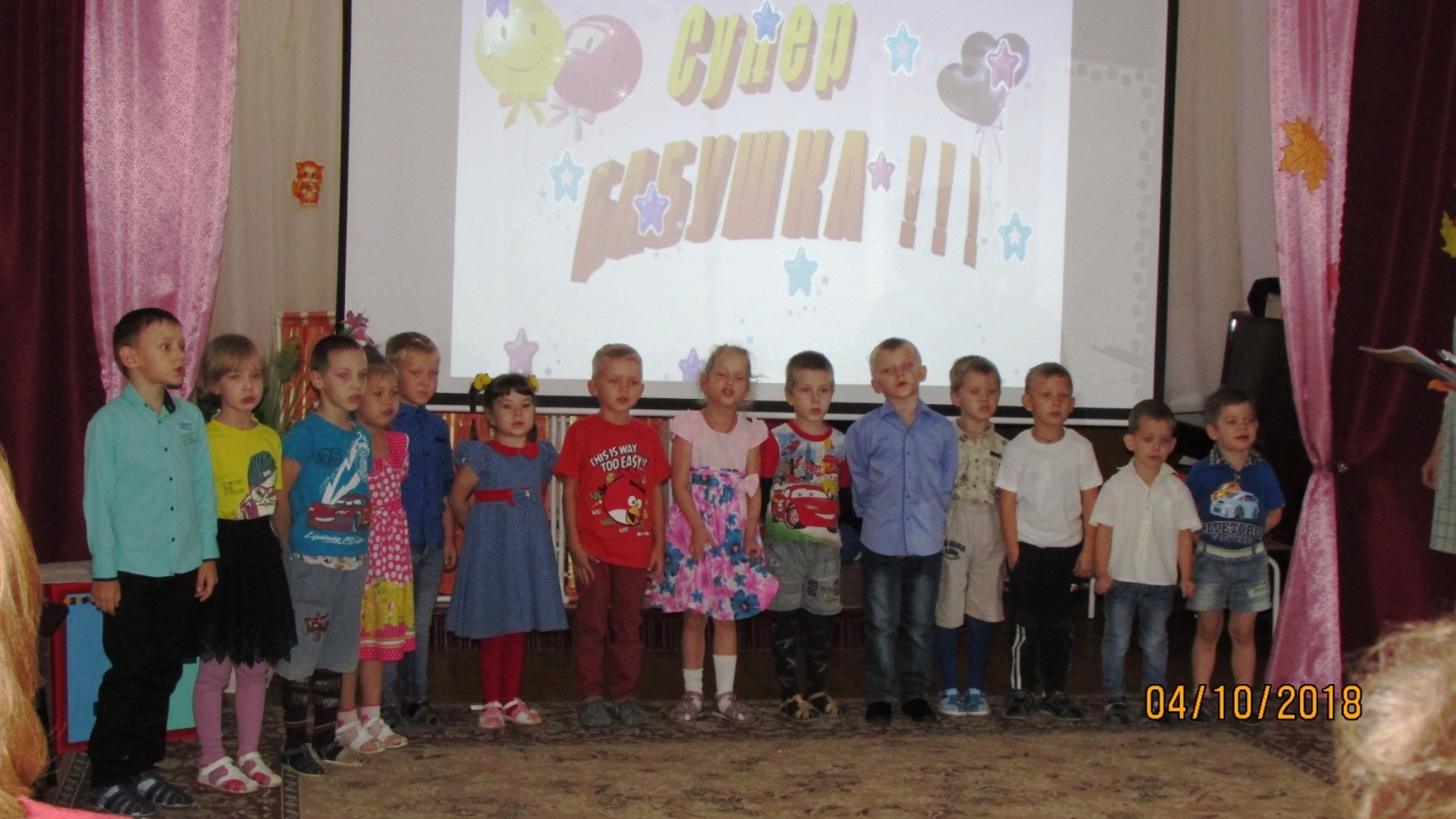 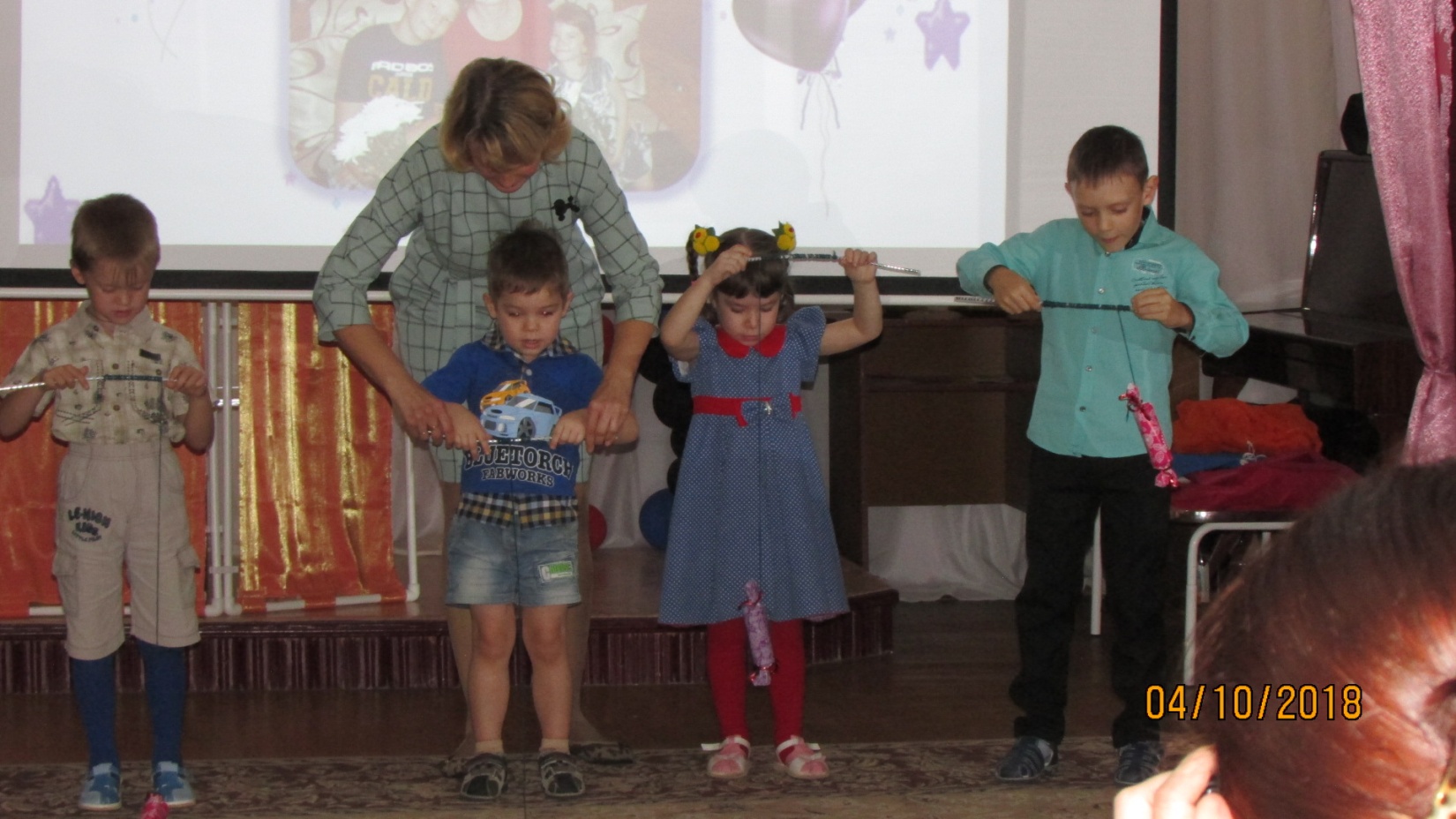 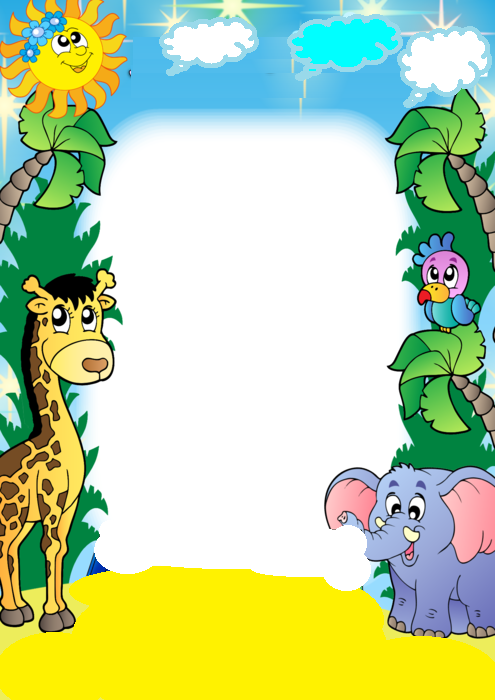 Городской конкурс
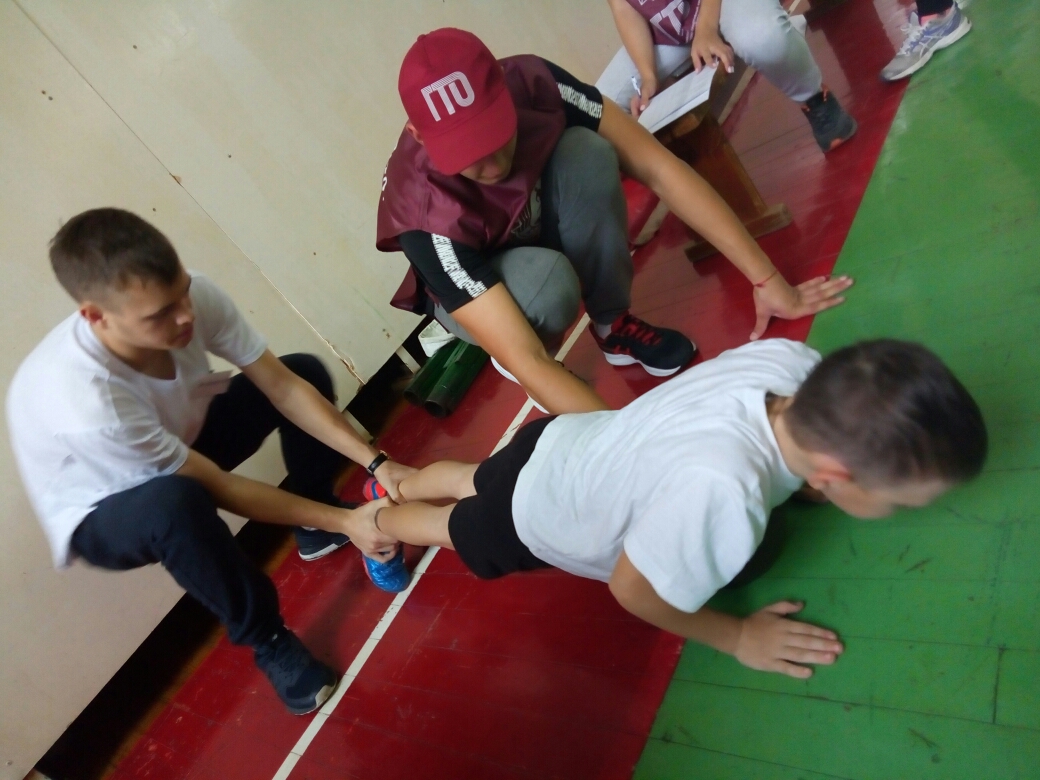 Г Т О
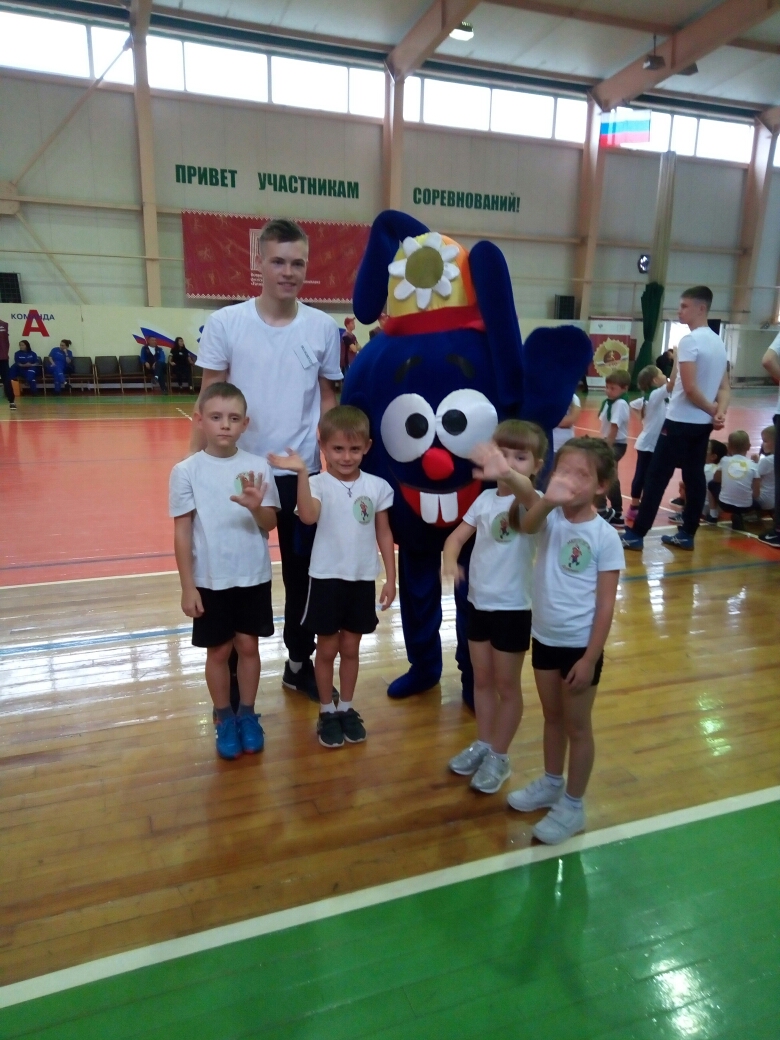 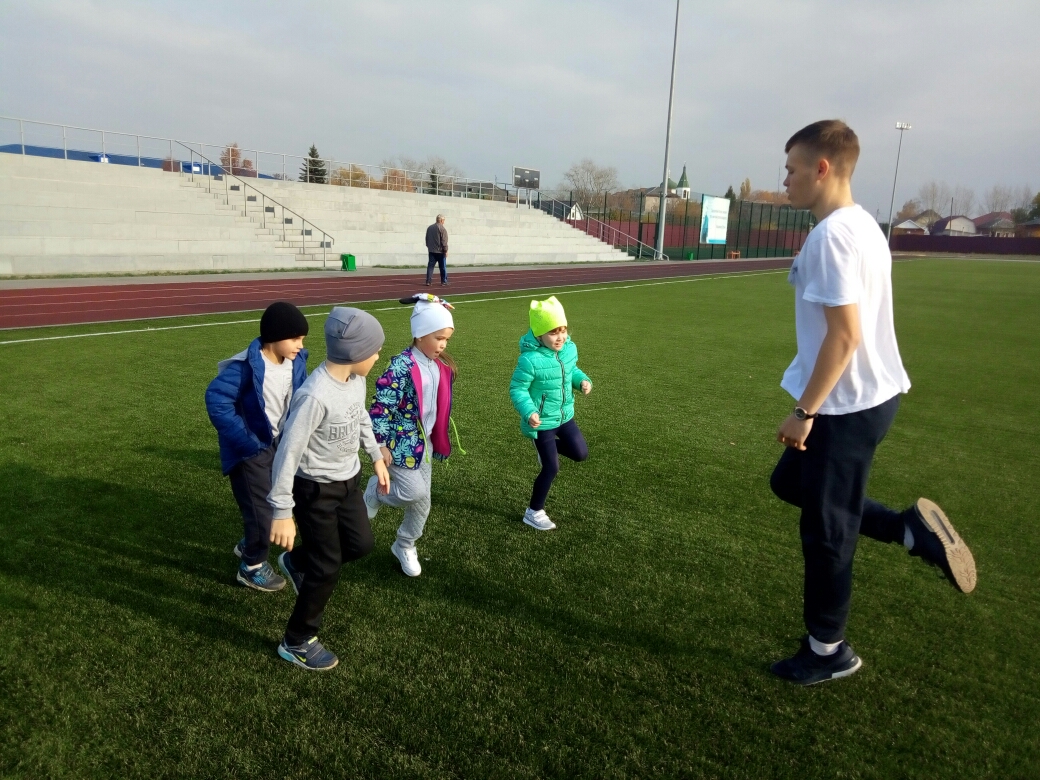 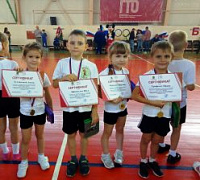 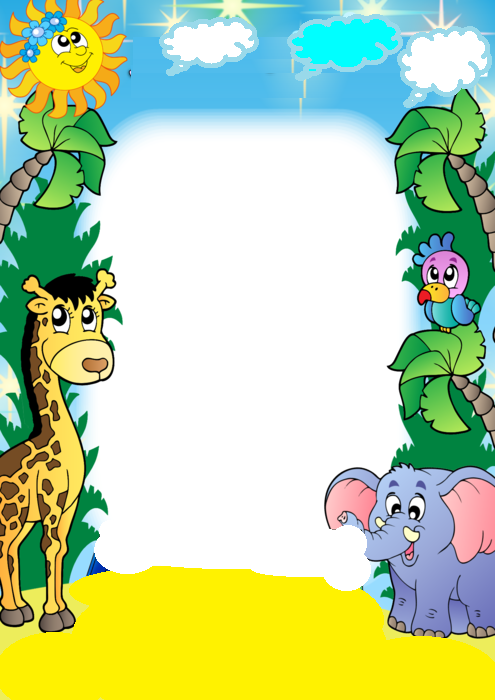 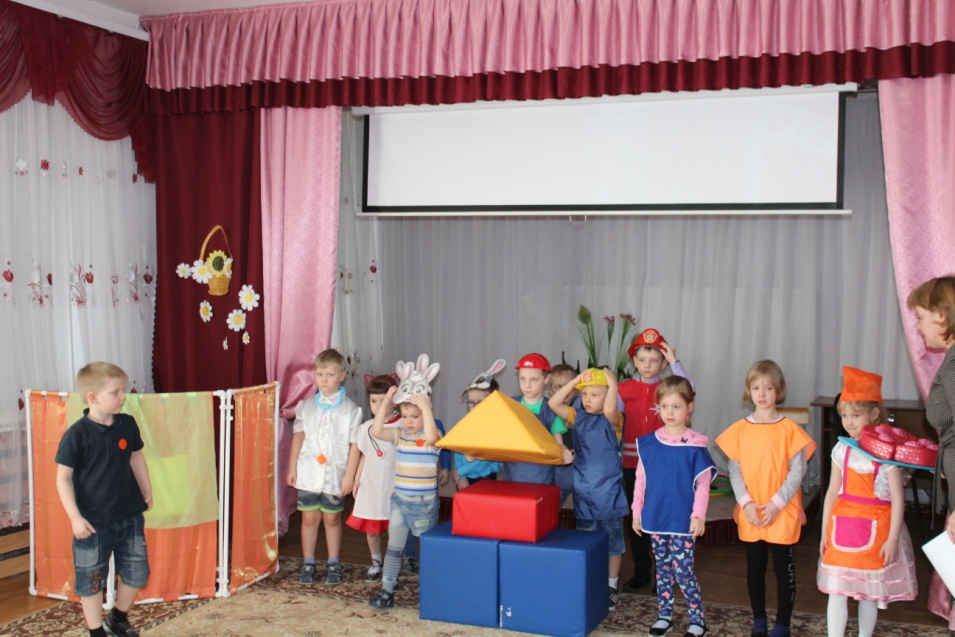 викторина
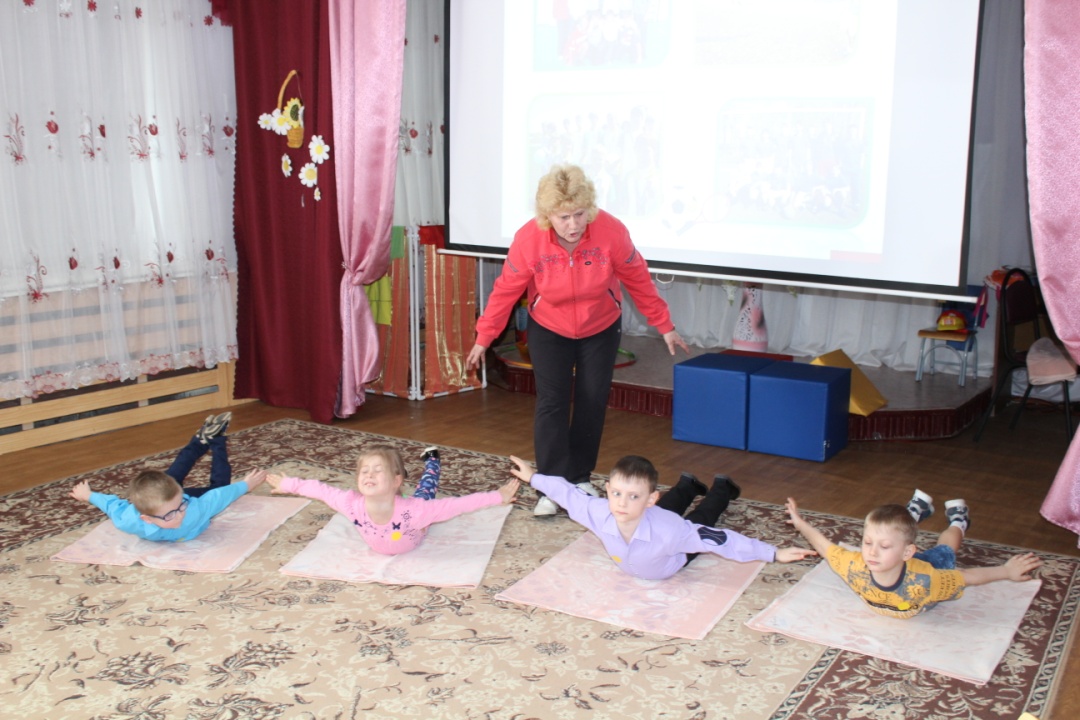 «Все профессии
 важны»
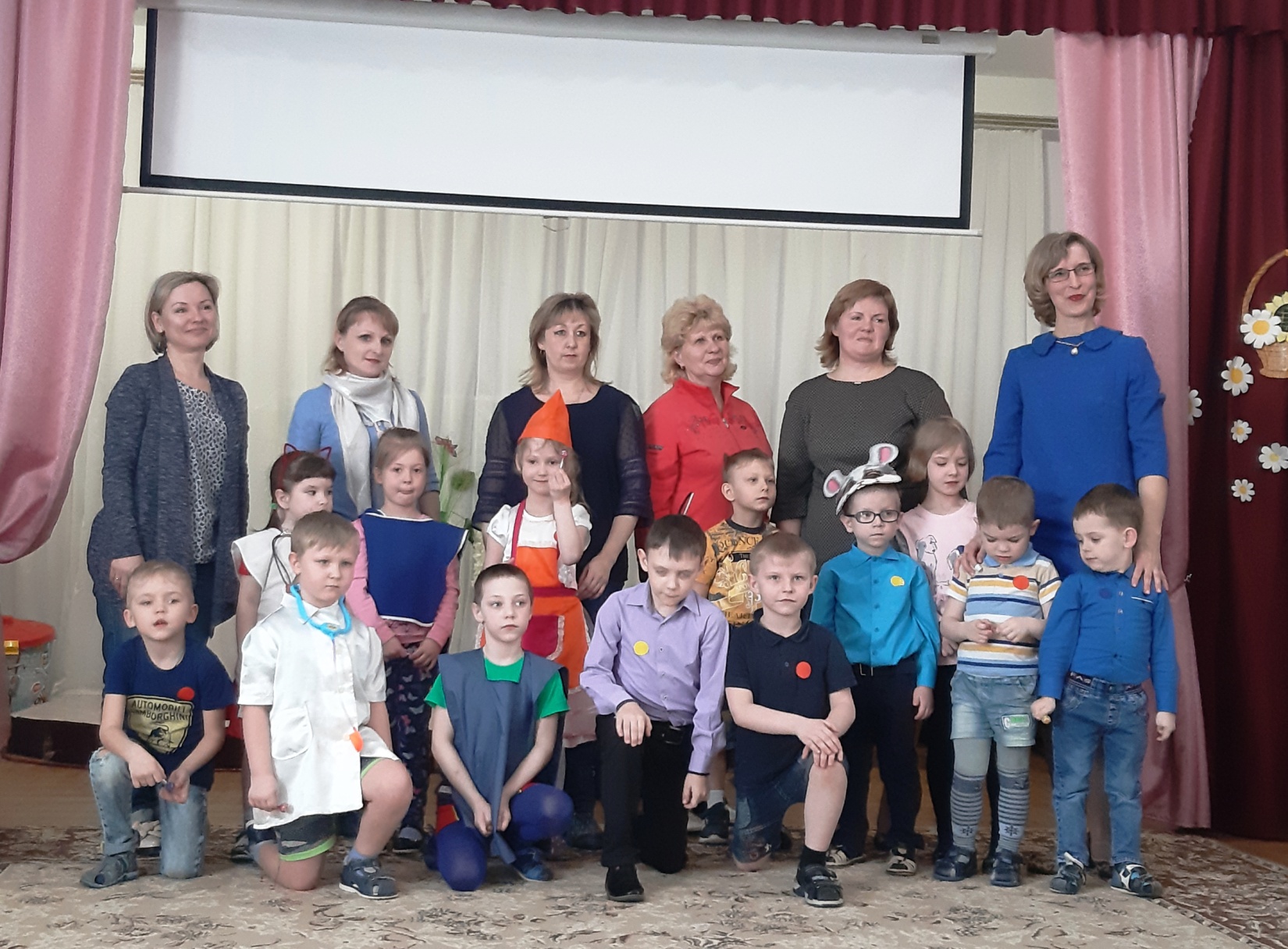 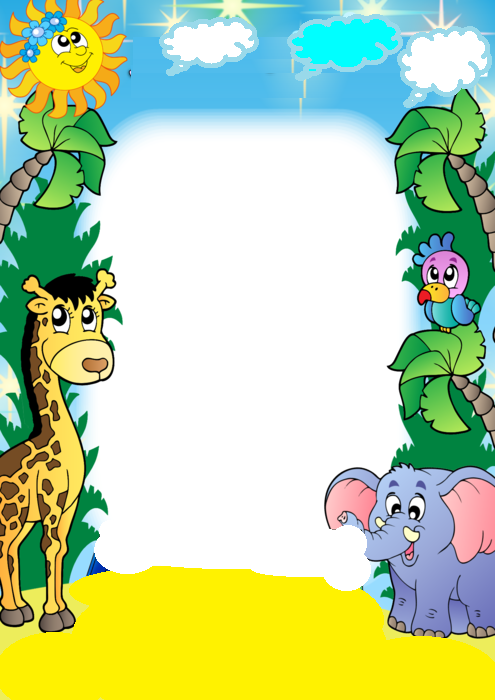 Совместный труд
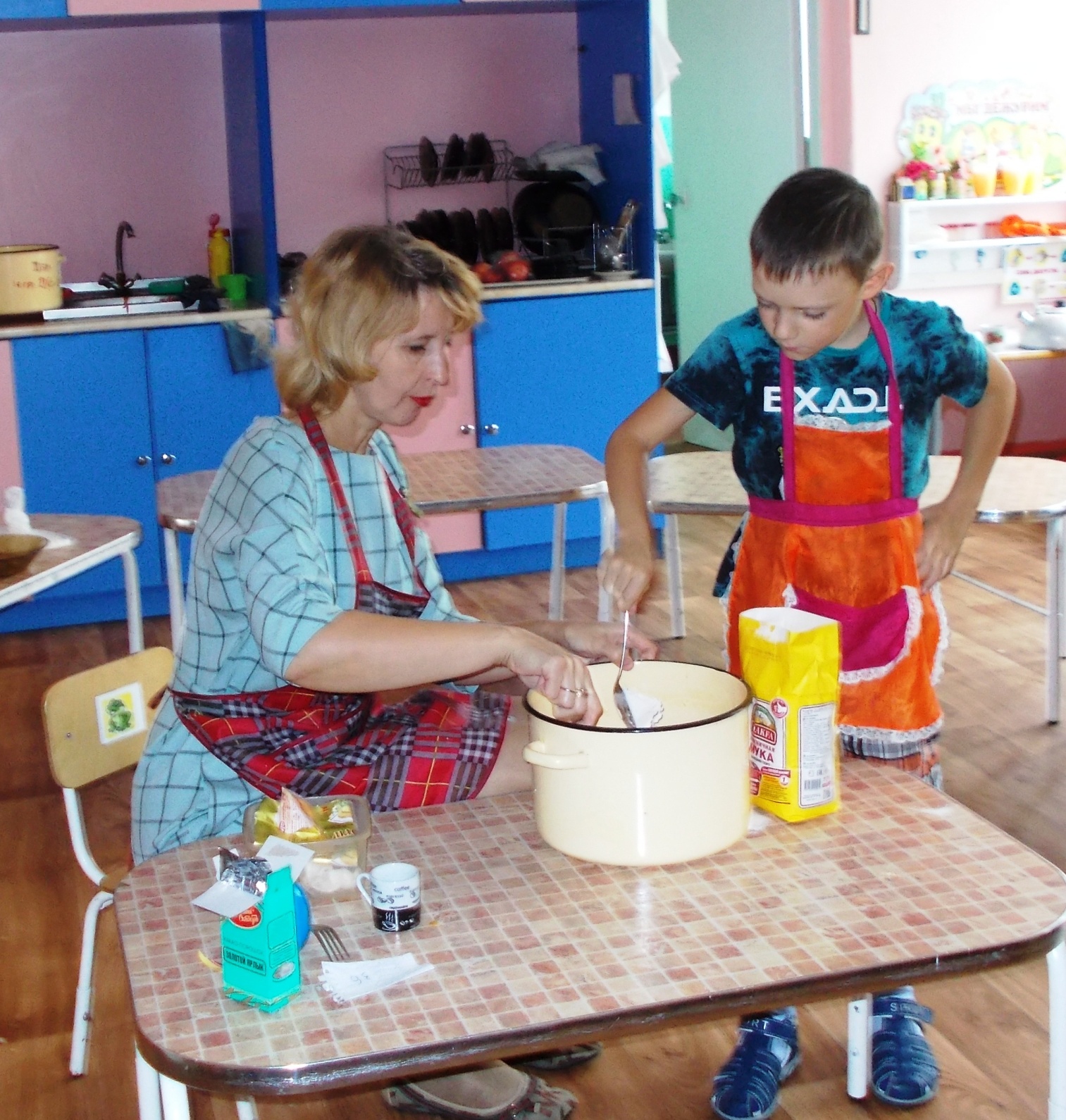 «Печенье 
     для 
бабушки»
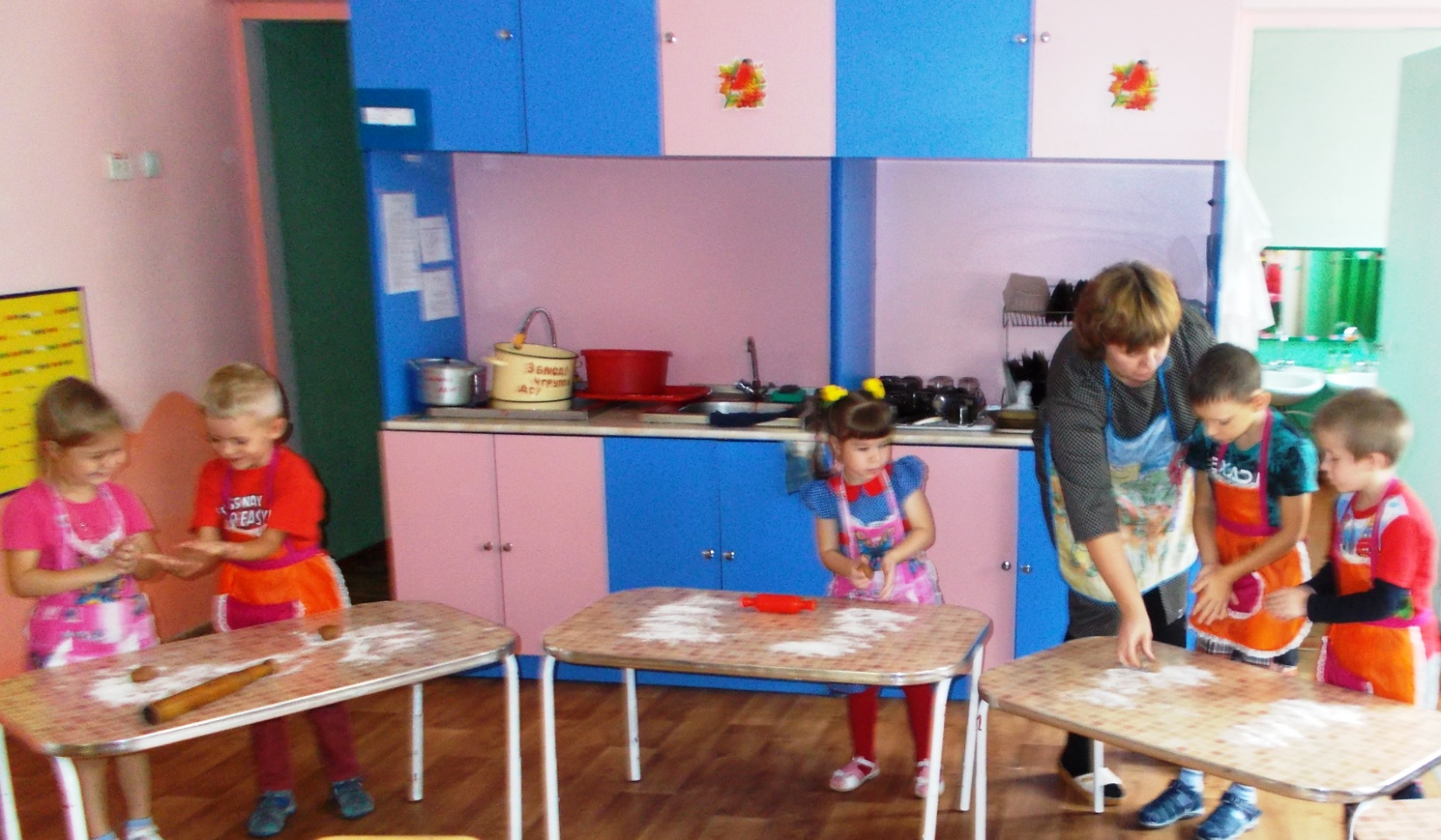 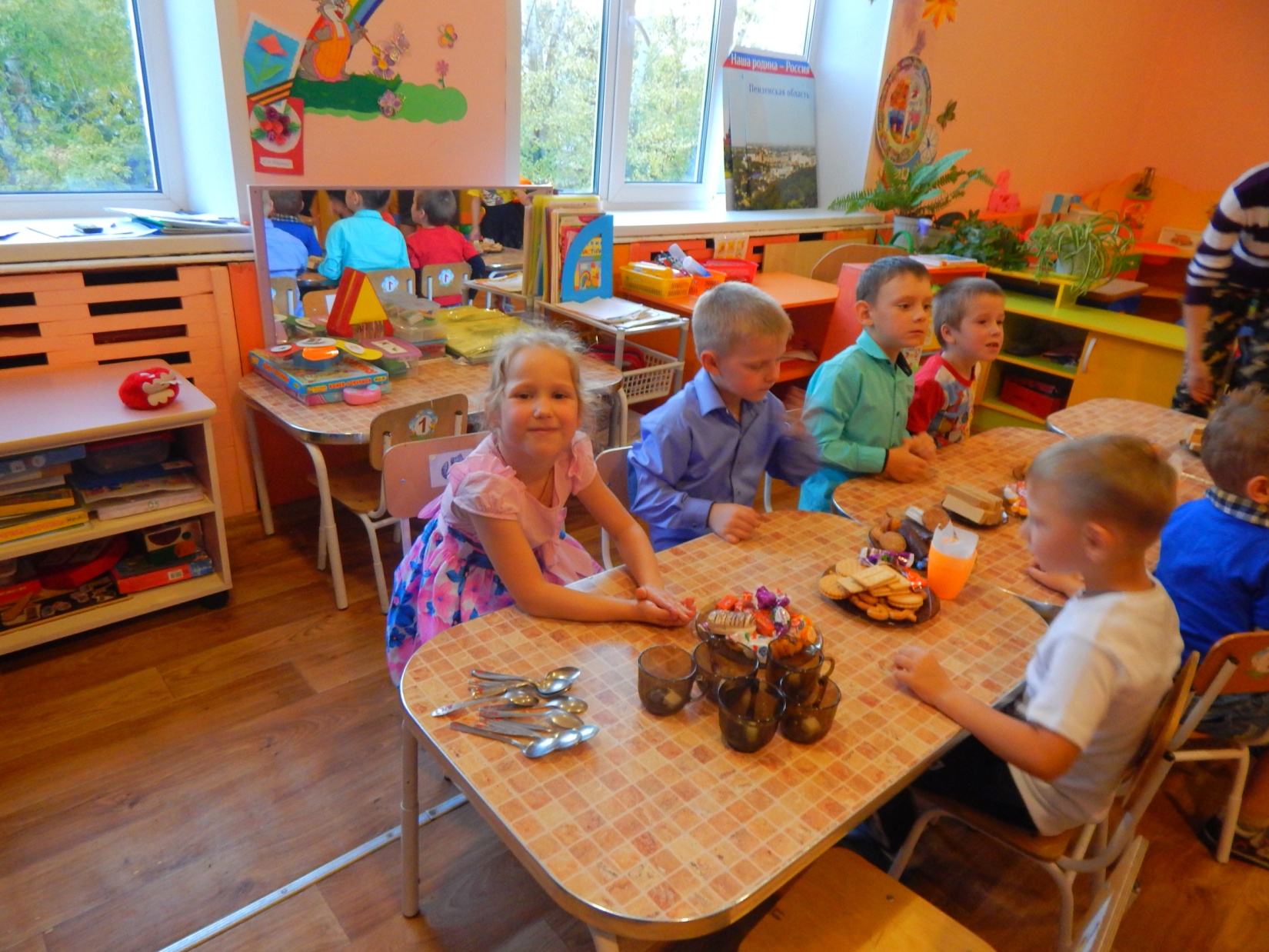 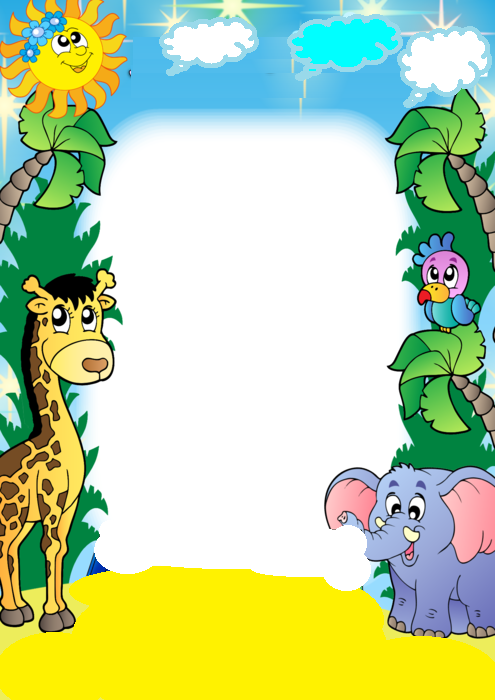 Совместное мероприятие
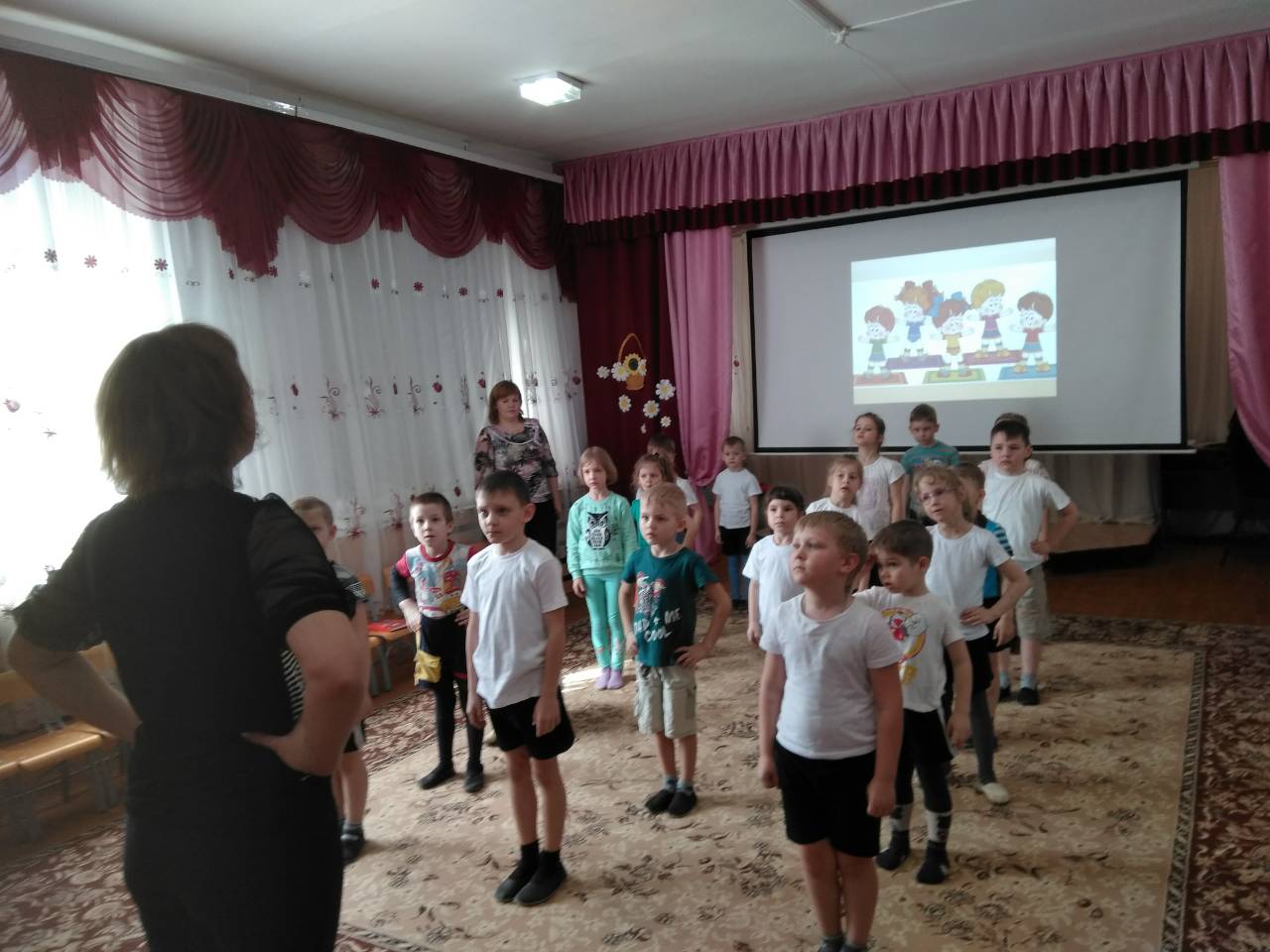 « Что такое ГТО?»
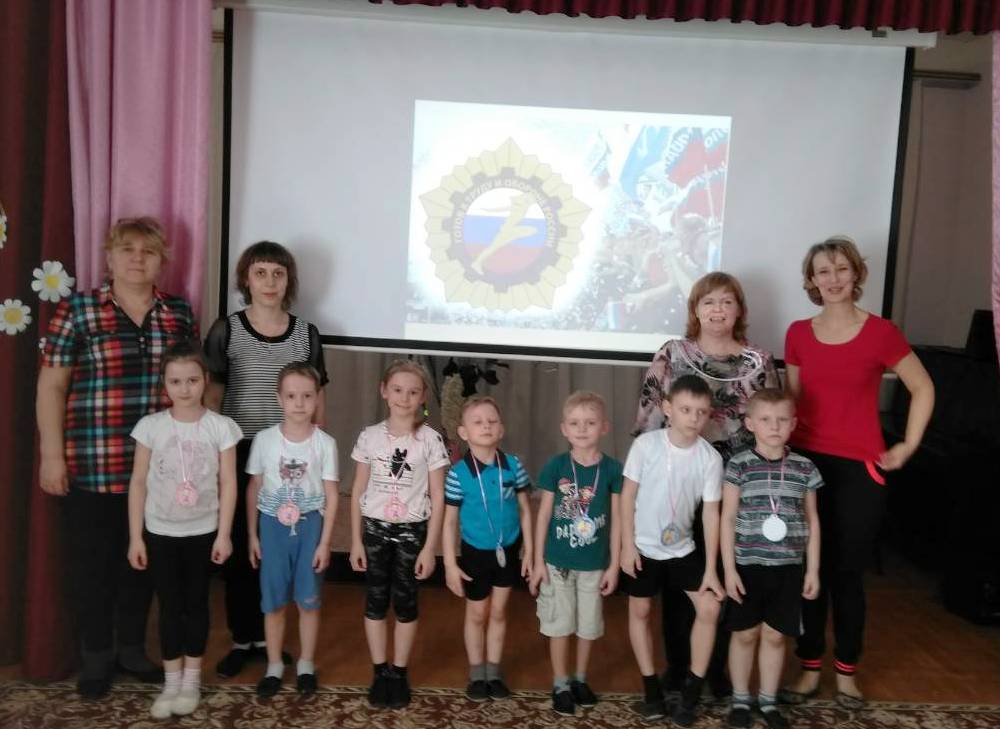 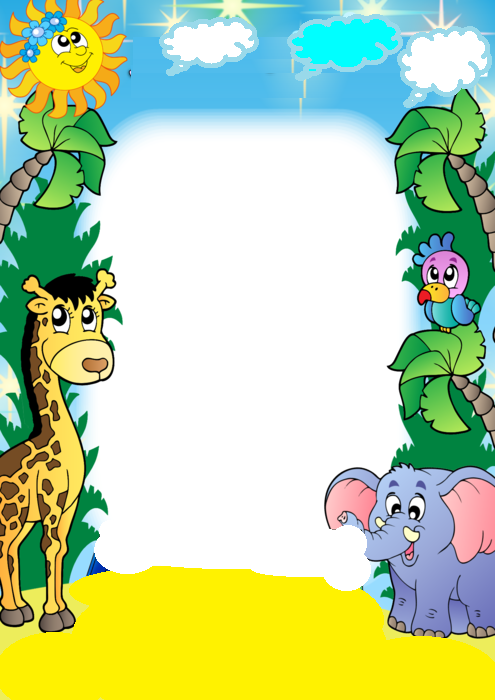 Совместное  мероприятие 
по     ЗОЖ
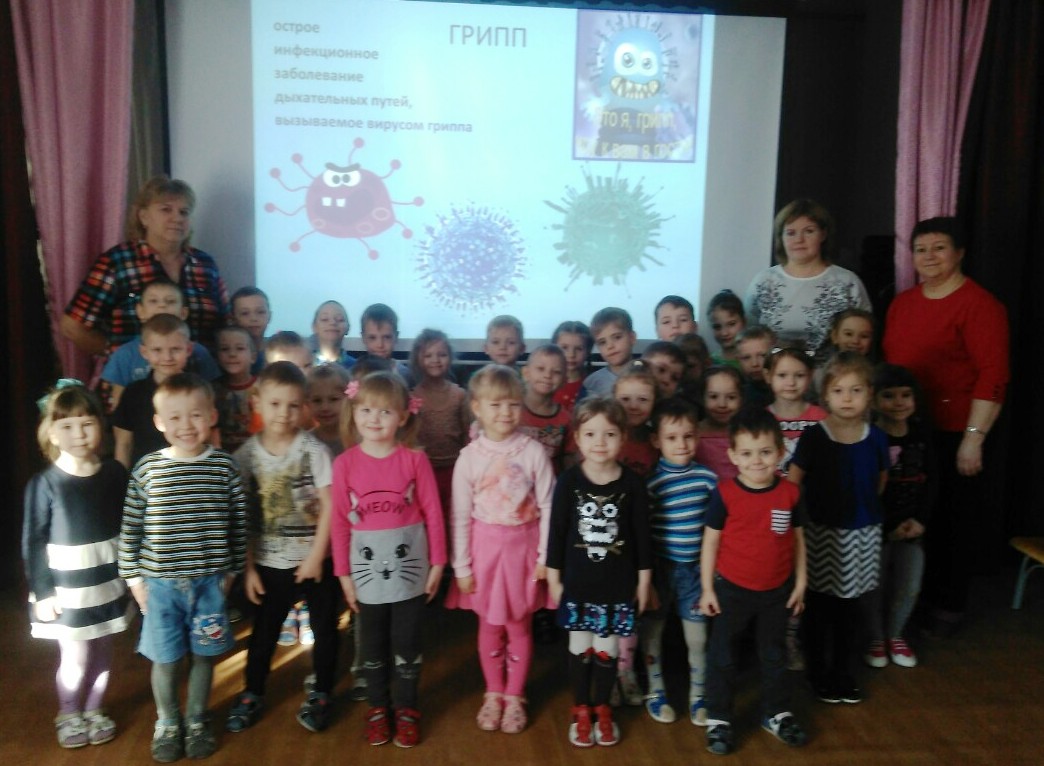 Совместное мероприятие 
«Свеча памяти»
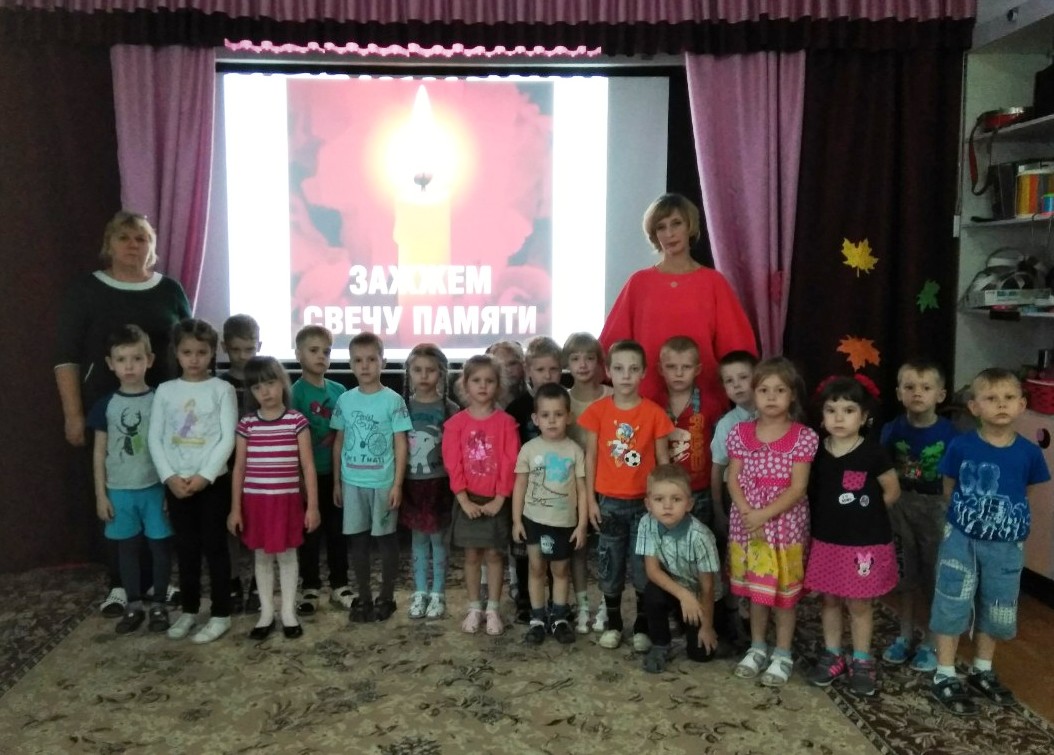 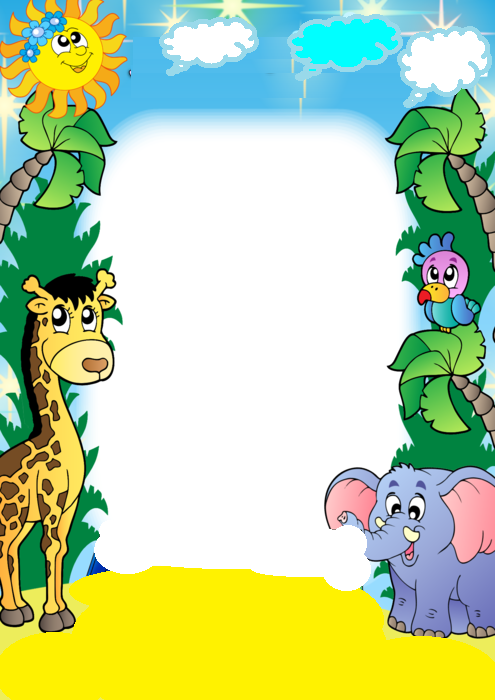 Городской конкурс
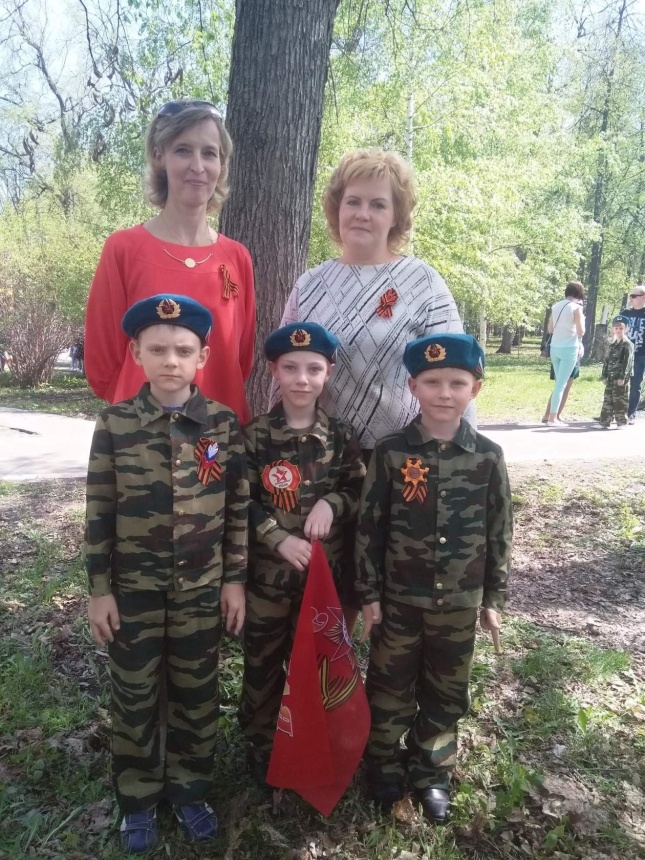 «Парад 
военных 
костюмов
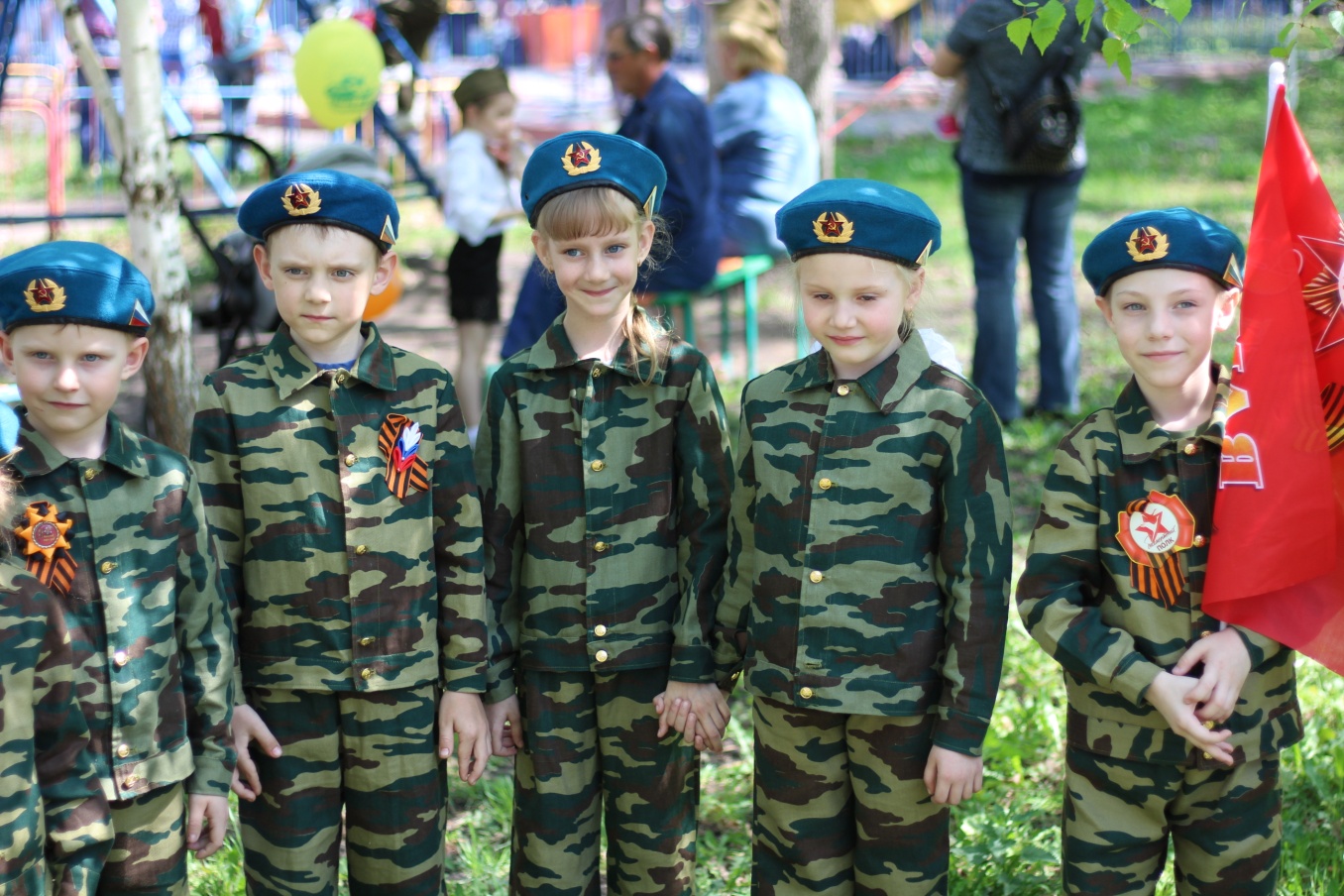 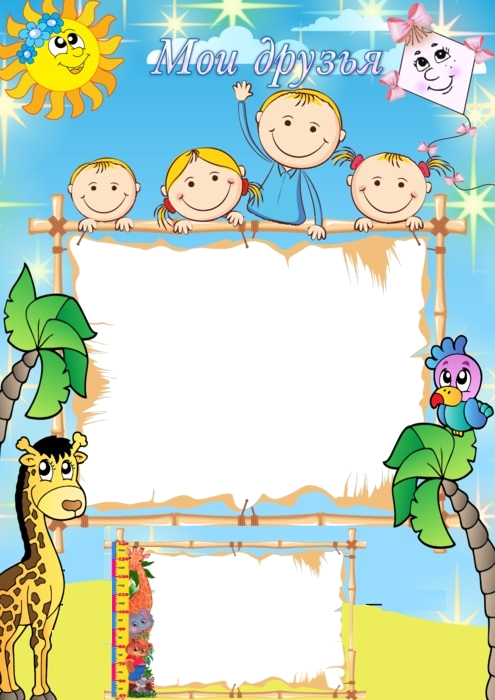 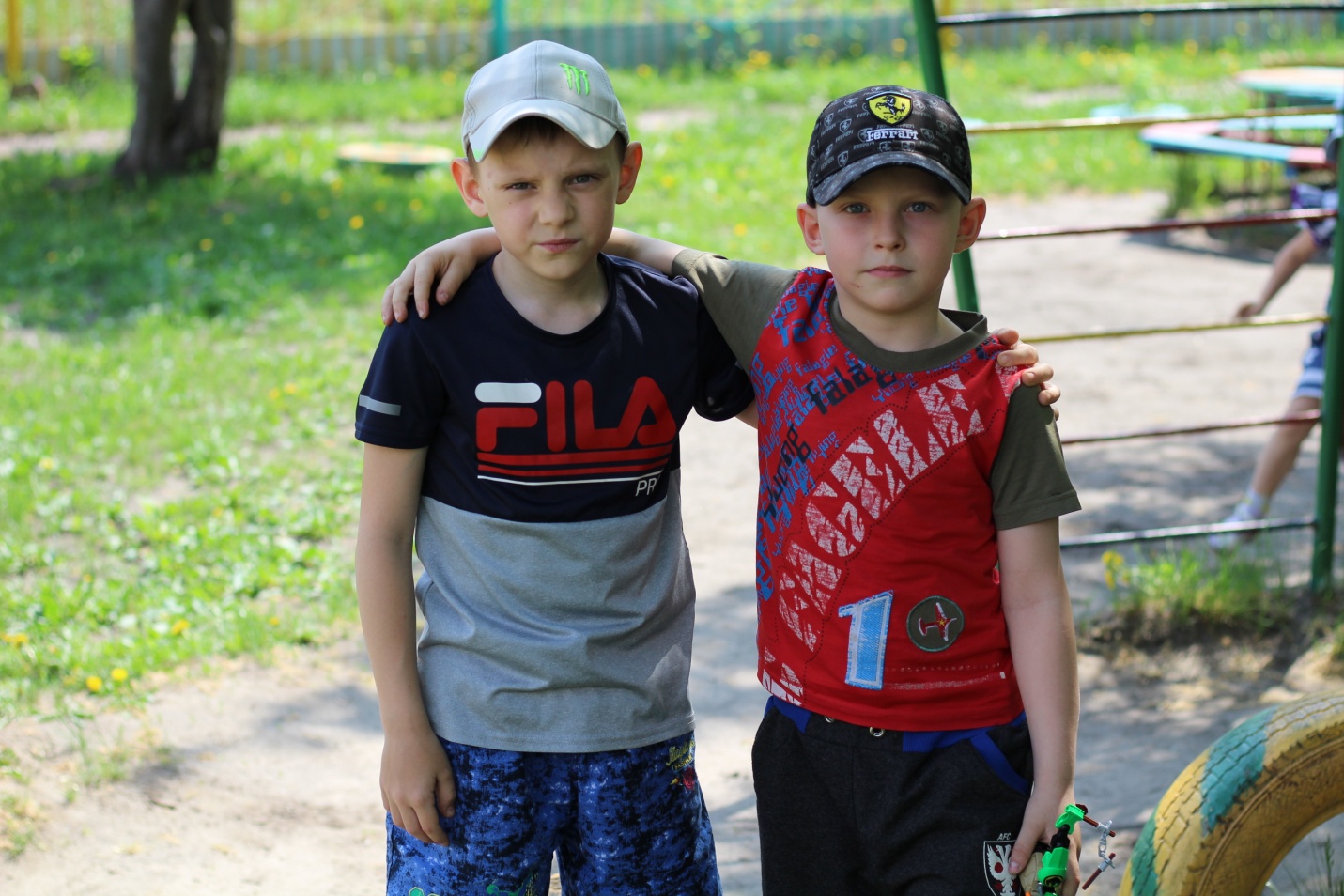 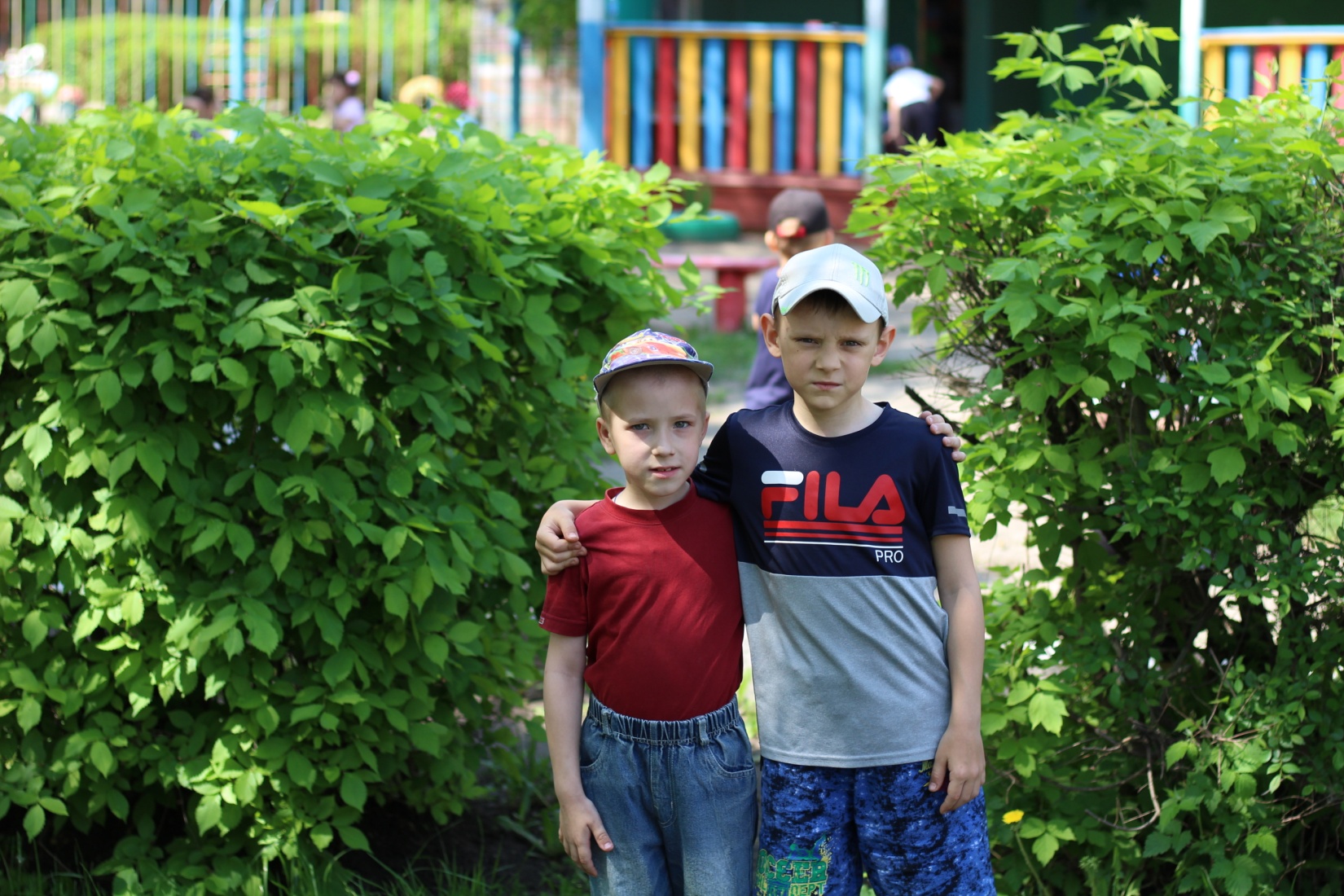